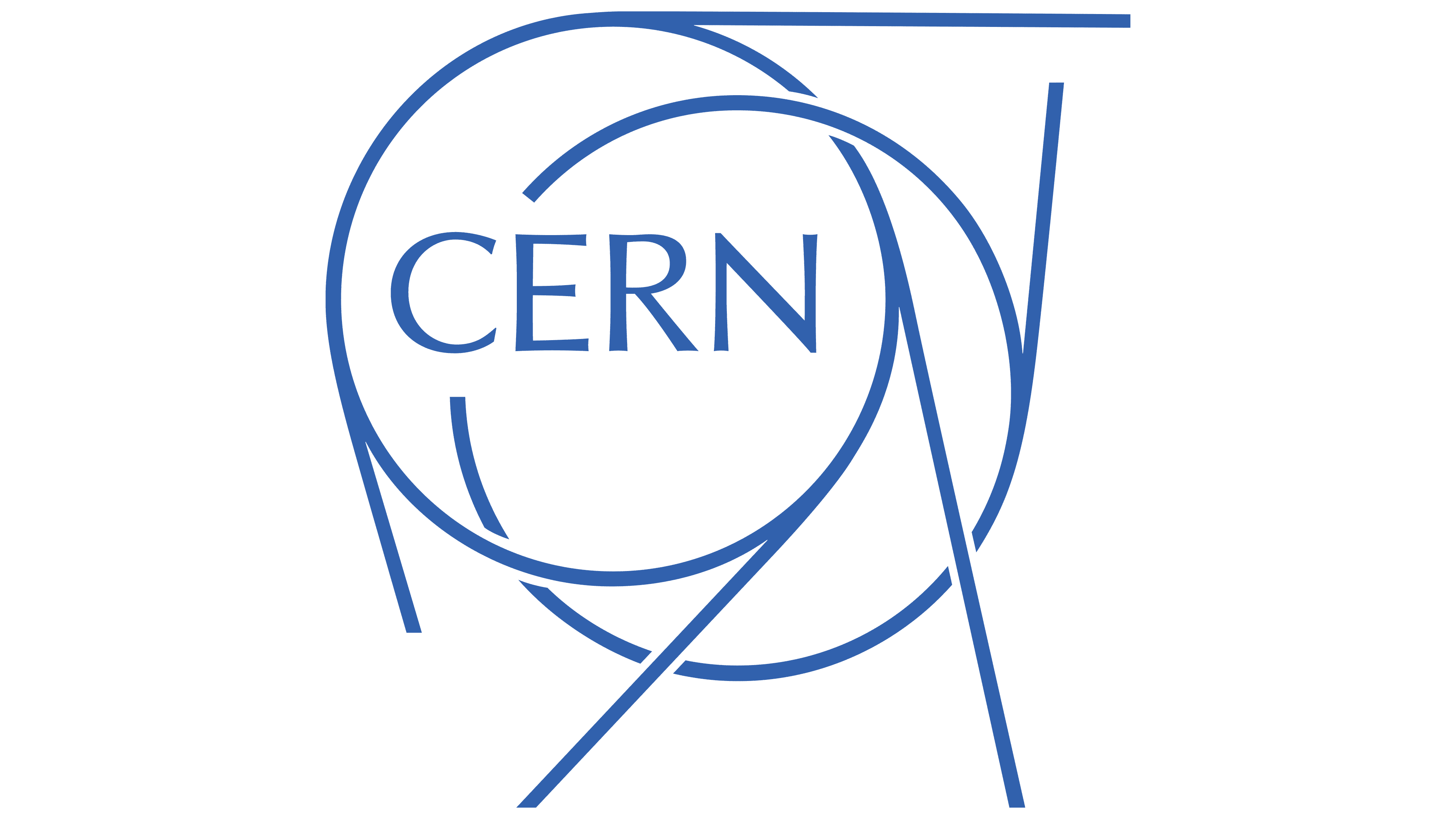 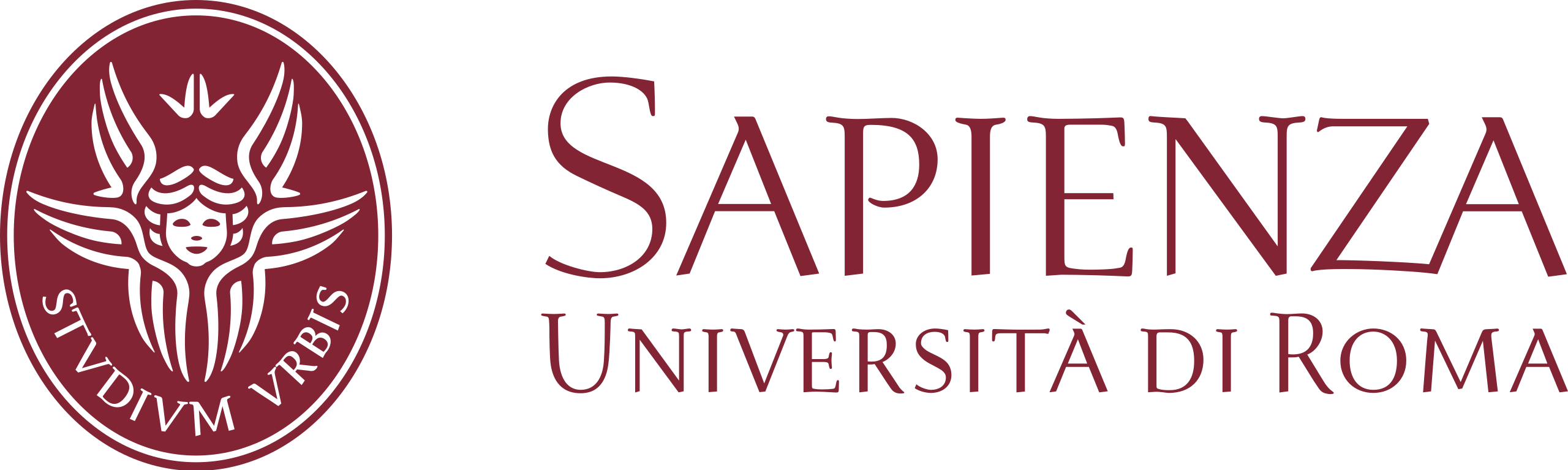 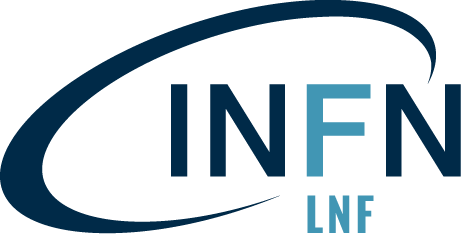 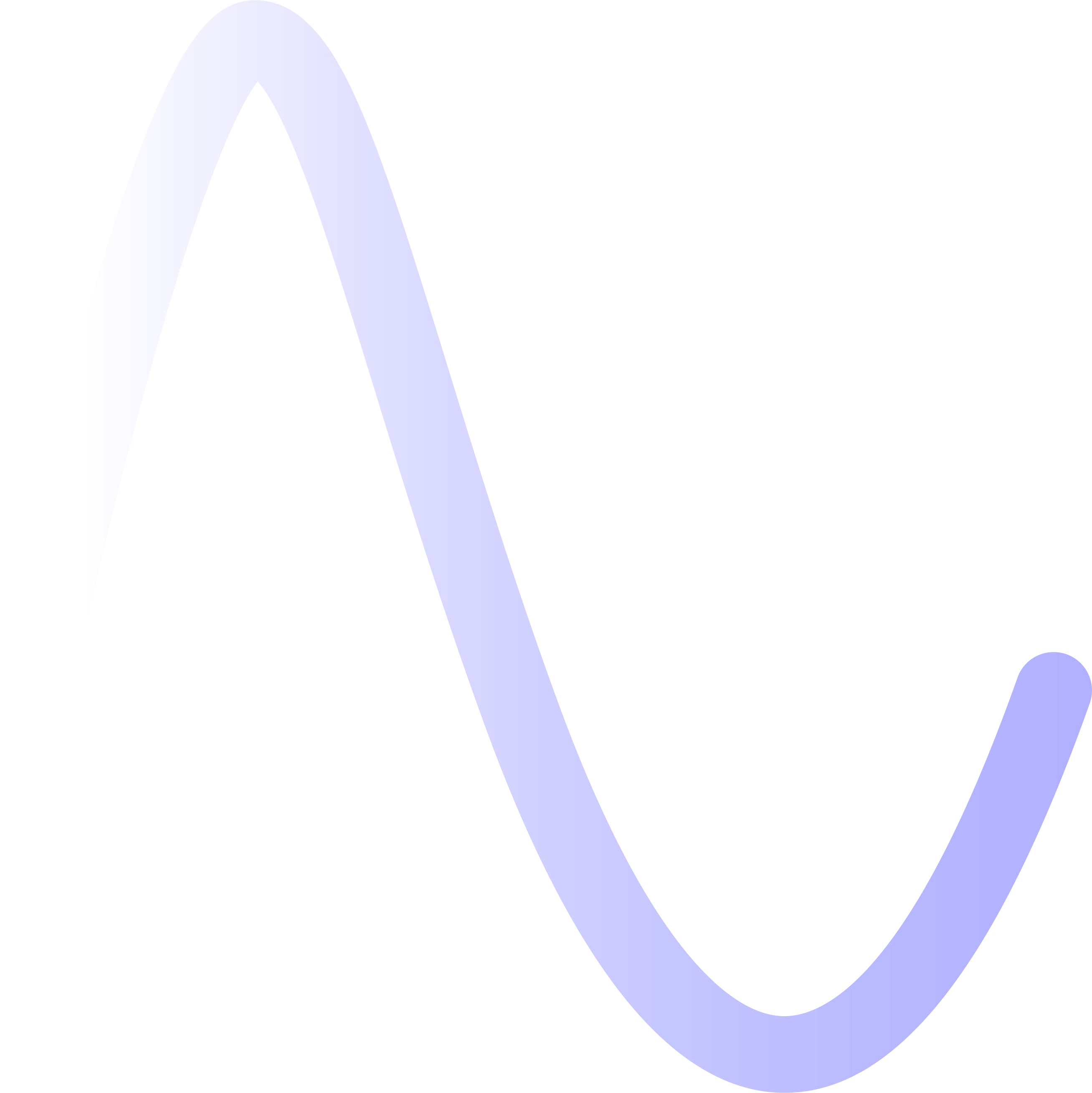 Collimation studies for future colliders: experience from FCC-ee
G. Broggi1,2,3  A. Abramov2, K. Andre2, M. Boscolo2,3, R. Bruce2, X. Buffat2, D. Gibellieri2, M. Hofer2,                                 A. Lechner2, S. Marin2, G. Nigrelli1,2,3, A. Perillo-Marcone2, S. Redaelli2, K. Skoufaris2, F. Van der Veken2, C. Zannini2
1 Sapienza University of Rome, Italy    2 CERN, Meyrin, Switzerland    3 INFN-LNF, Frascati, Italy
2025 European Edition of the International Workshop on the CEPC, Barcelona, Spain, 18/06/2025
Acknowledgements: 
H. Burkhardt, Y. Dutheil, A. Frasca, G. Iadarola, R. Kersevan, P. Kicsiny, G. Lerner, D. Mirarchi, L. Nevay, A. Natochii,          T. Ishibashi, M. Migliorati, K. Oide, T. Raubenheimer, J. Salvesen, S. Terui, F. Zimmermann
1
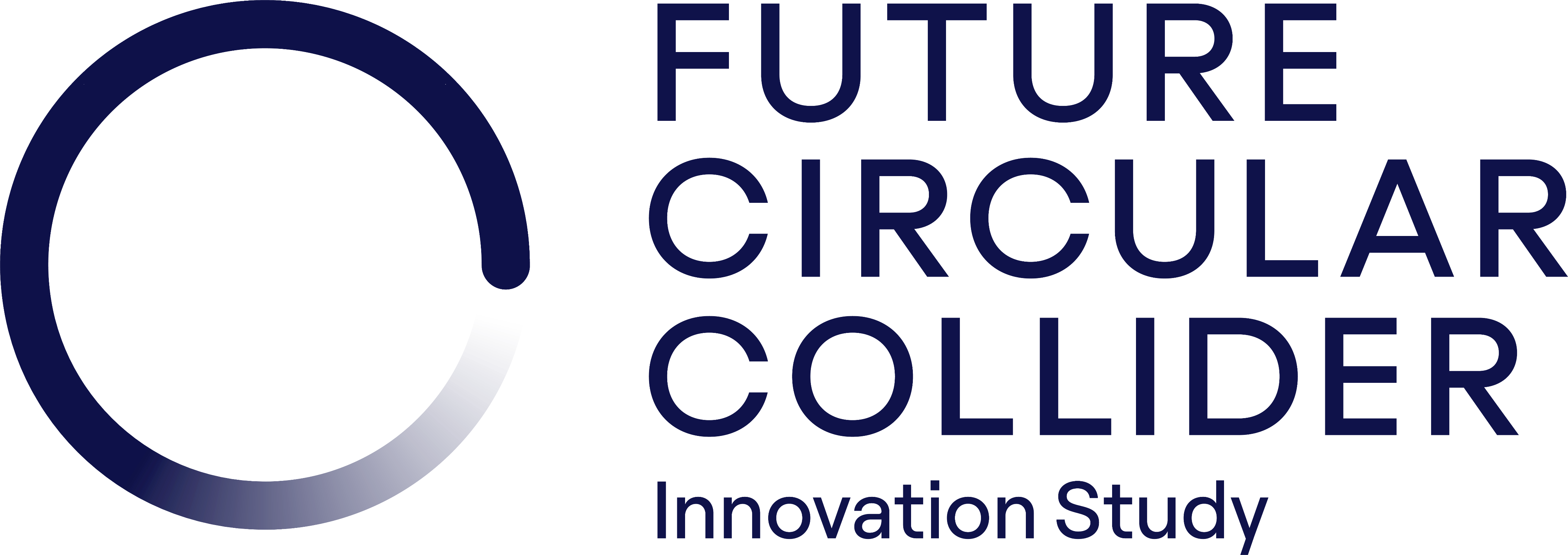 Outline
Introduction
Collimation for the FCC-ee
FCC-ee collimation system

FCC-ee beam losses and collimation simulations
Simulation benchmark with SuperKEKB data

Updates on FCC-ee beam loss simulations
Beam halo losses
Beam-gas losses
Touschek scattering losses
Beam-beam losses
Top-up injection losses 
Losses from fast instabilities

FCC-ee collimation summary
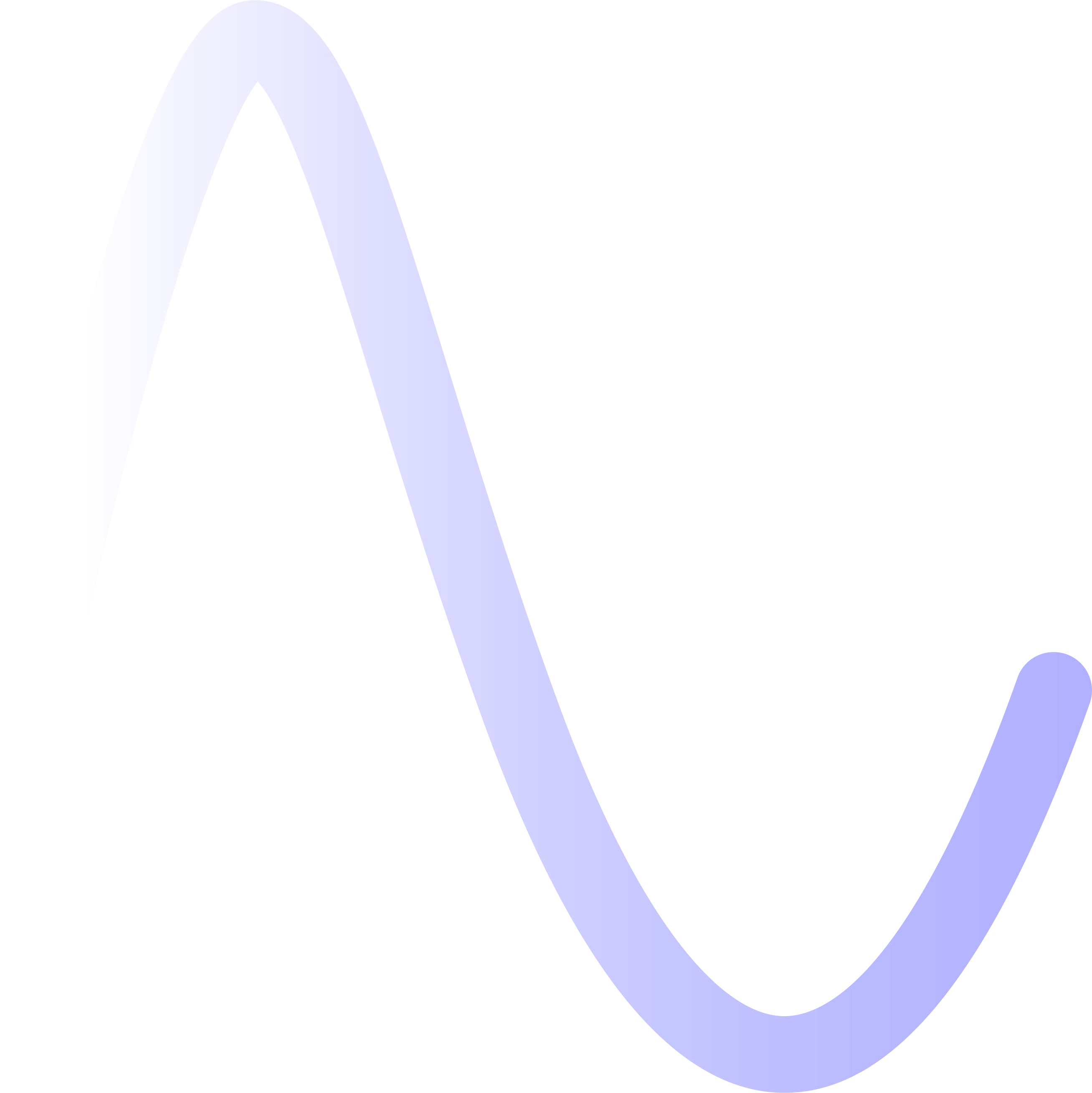 2
G. Broggi | Collimation studies for future colliders
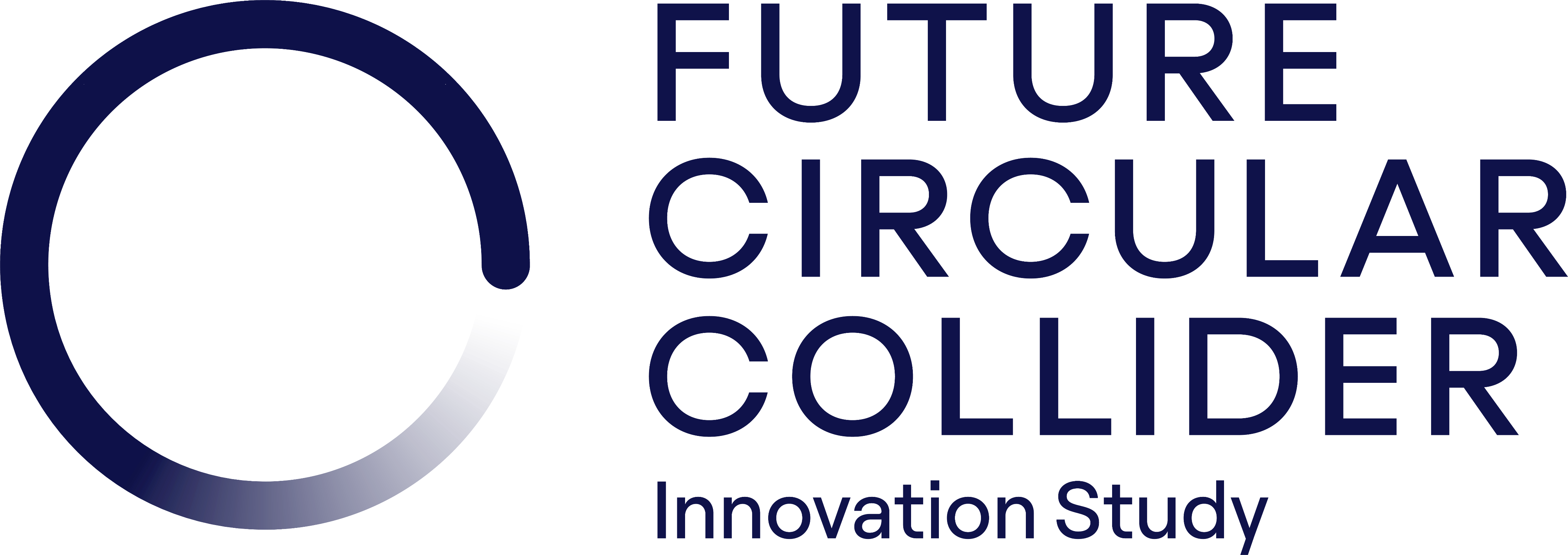 18/06/2025
Outline
Introduction
Collimation for the FCC-ee
FCC-ee collimation system

FCC-ee beam losses and collimation simulations
Simulation benchmark with SuperKEKB data

Updates on FCC-ee beam loss simulations
Beam halo losses
Beam-gas losses
Touschek scattering losses
Beam-beam losses
Top-up injection losses 
Losses from fast instabilities

FCC-ee collimation summary
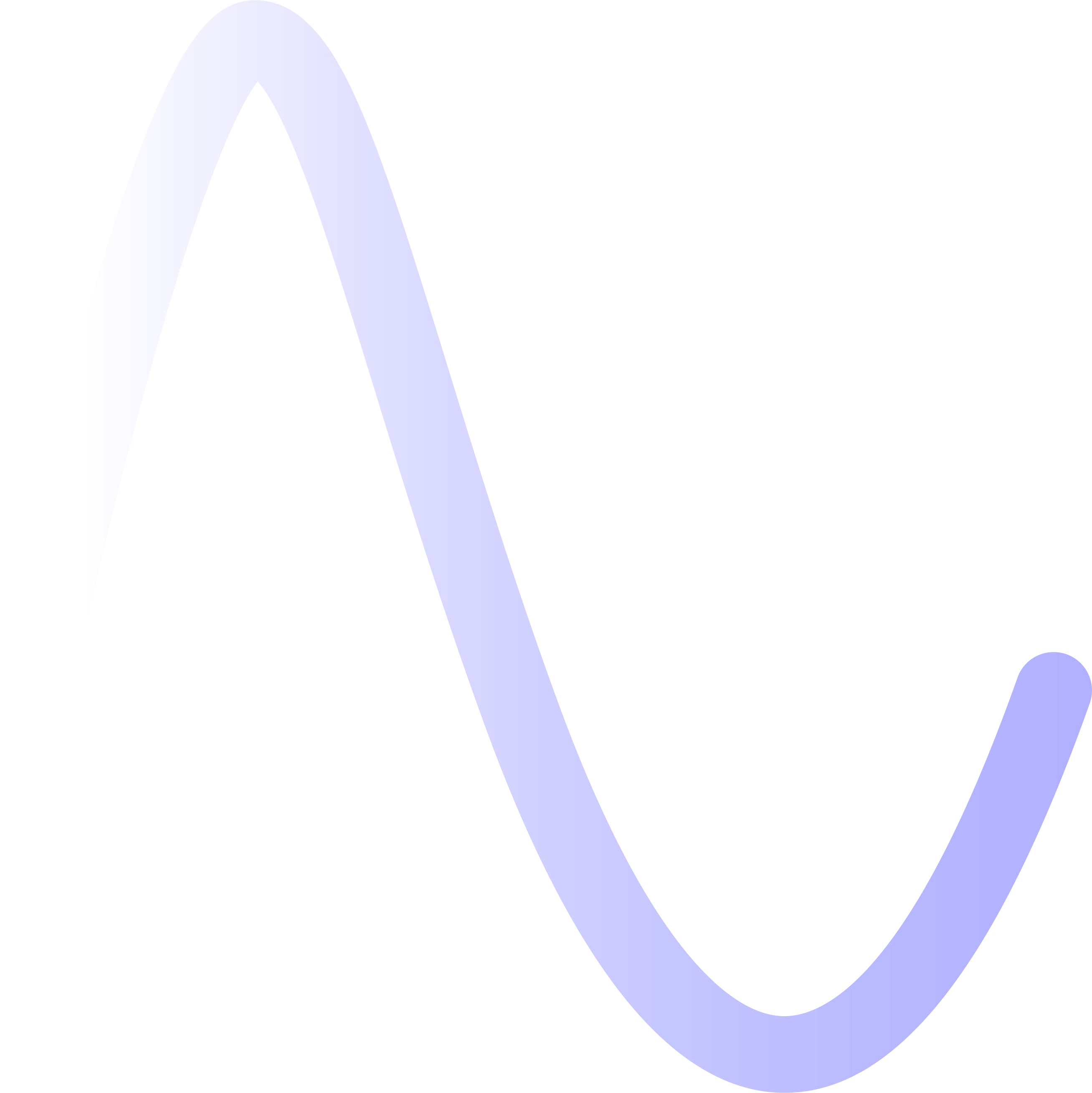 3
G. Broggi | Collimation studies for future colliders
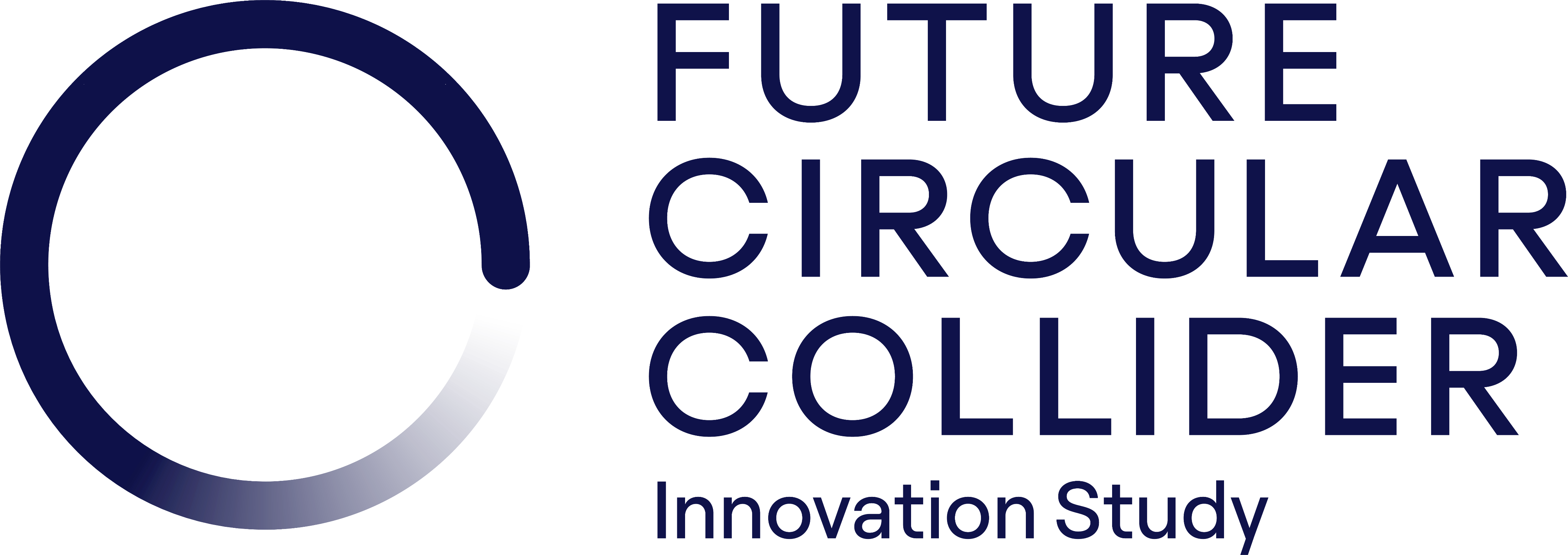 18/06/2025
Collimation for the FCC-ee
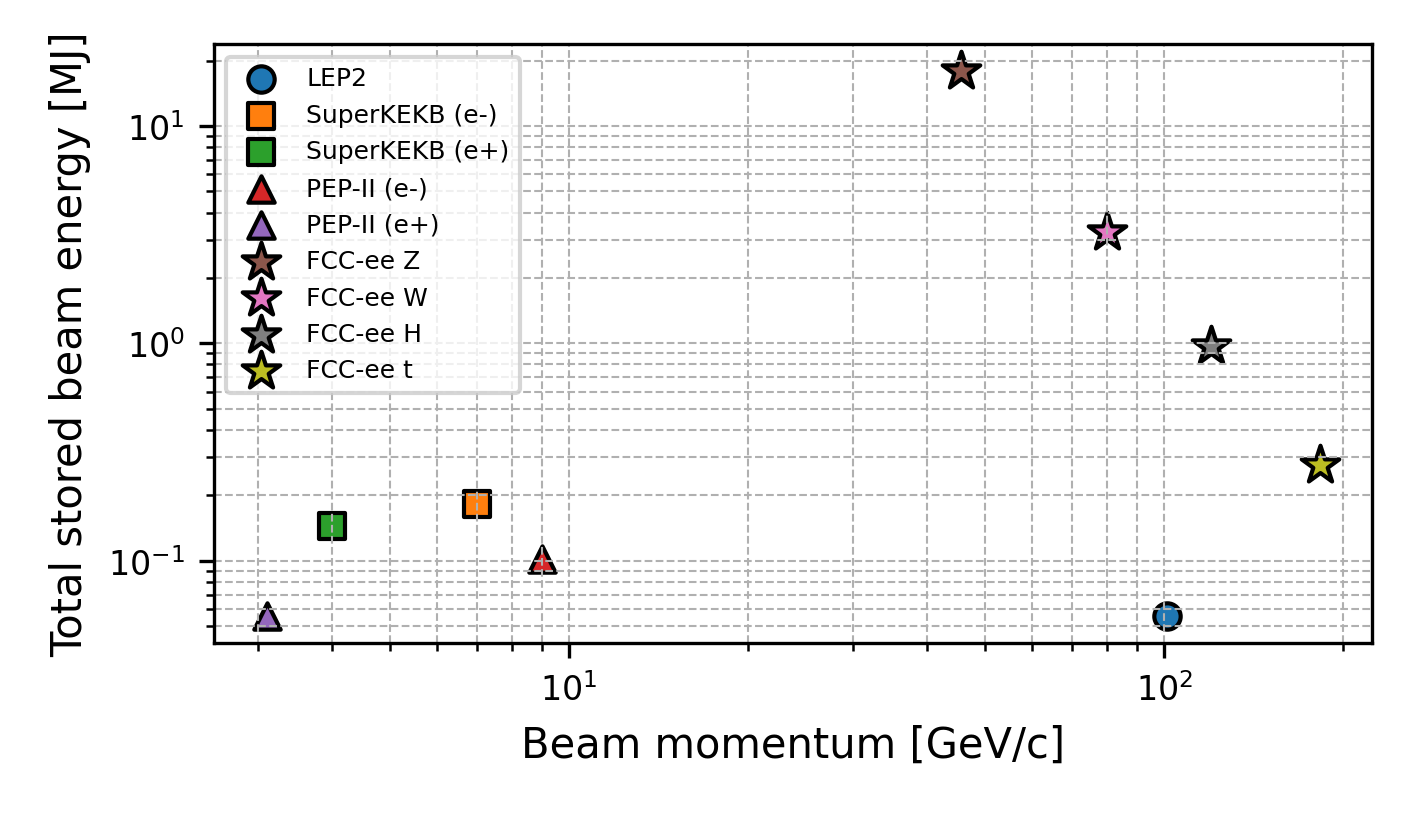 FCC-ee is the FCC first stage e+e- collider
90.7 km circumference, tunnel compatible with FCC-hh
4 beam operation modes: Z (45.6 GeV), W (80 GeV),             H (120 GeV), ttbar (182.5 GeV)

FCC-ee presents unique collimation challenges
Unprecedented stored beam energy for a lepton collider
17.5 MJ in the Z operation mode
Highly destructive beams: collimation system indispensable
Reduce background in the experiments
Protect the machine from unavoidable beam losses

Collimation strategy for the FCC-ee
Beam-halo (global) collimation
+ local protection collimation
Secondary particle shower absorbers
Synchrotron radiation (SR) collimation – upstream of the IPs
~2 orders    of magnitude
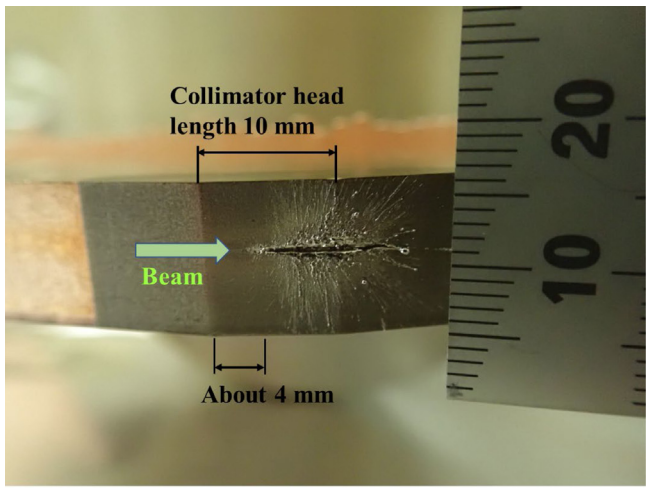 Damage to coated collimator jaw due to accidental beam loss in SuperKEKB – T. Ishibashi (talk)
4
G. Broggi | Collimation studies for future colliders
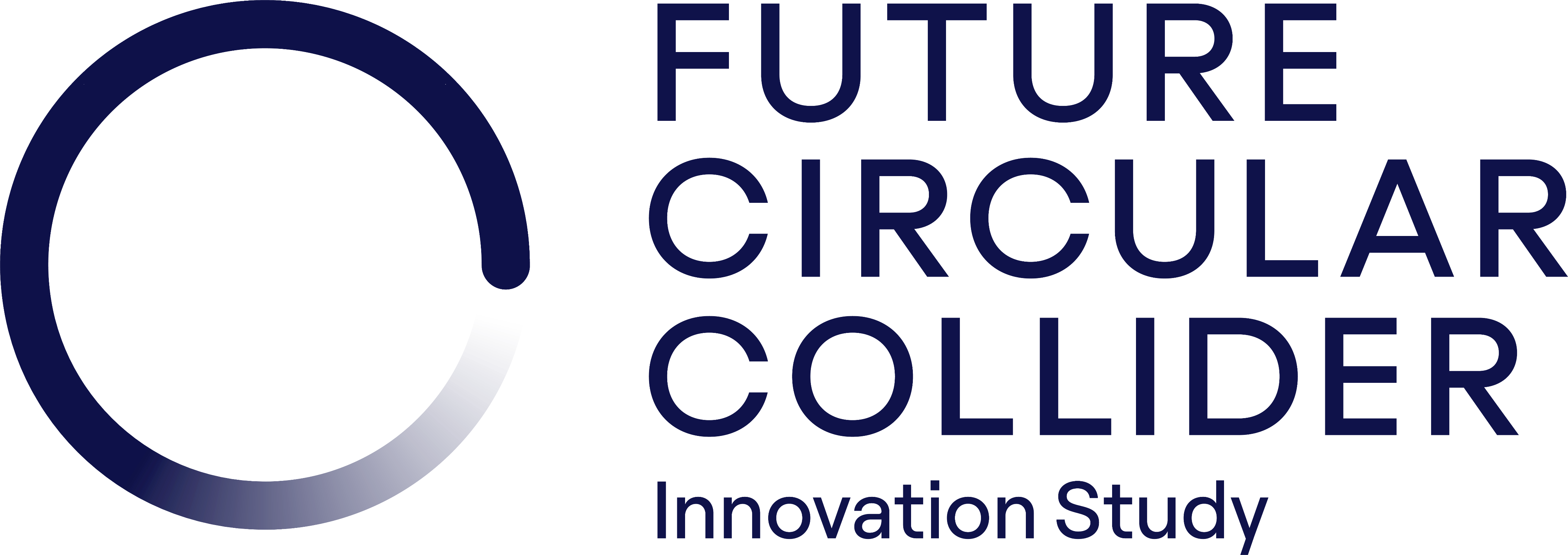 18/06/2025
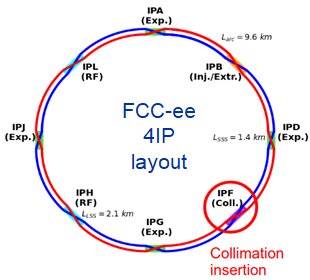 FCC-ee halo collimation system
Dedicated long straight section in PF
Common technical insertion optics by K. Oide (V25.2 GHC - talk)
Two-stage betatron and off-momentum collimation
Ensure protection of the aperture bottlenecks in different conditions
Aperture bottleneck at Z: 11.5σ (H plane), 81.5σ (V plane)
First collimator design for cleaning performance
Sizeable impedance increase driven by TCP.V collimator (D. Gibellieri, FCC week 2025 talk)
Collaboration with optics, impedance, FLUKA, and engineering team to optimize the design
First exploratory study on crystal collimation for FCC-ee (NIMA paper)
FCC-ee (Z) beam halo collimator parameters and settings
betatron
off-momentum
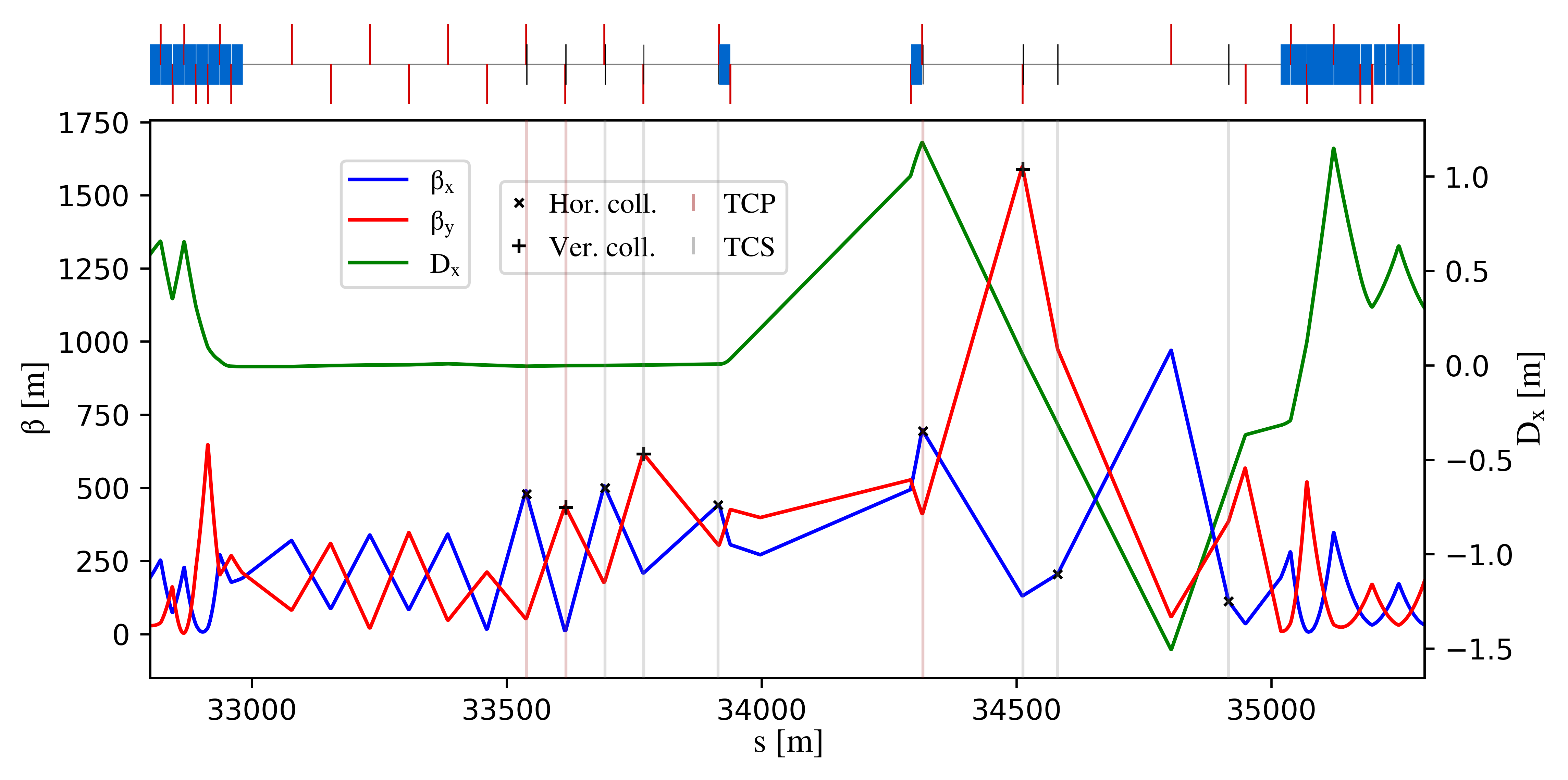 5
G. Broggi | Collimation studies for future colliders
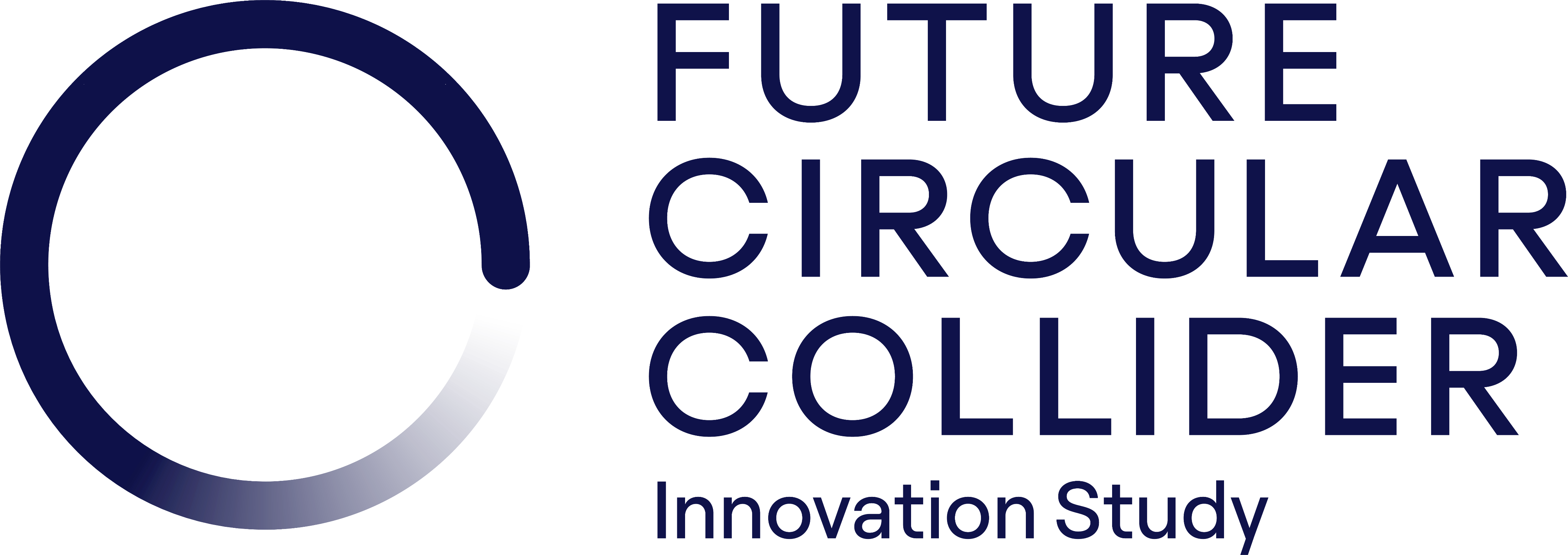 18/06/2025
All quadrupoles : 0.78 %

Tunnel/earth/vacuum chamber: 15.1 %
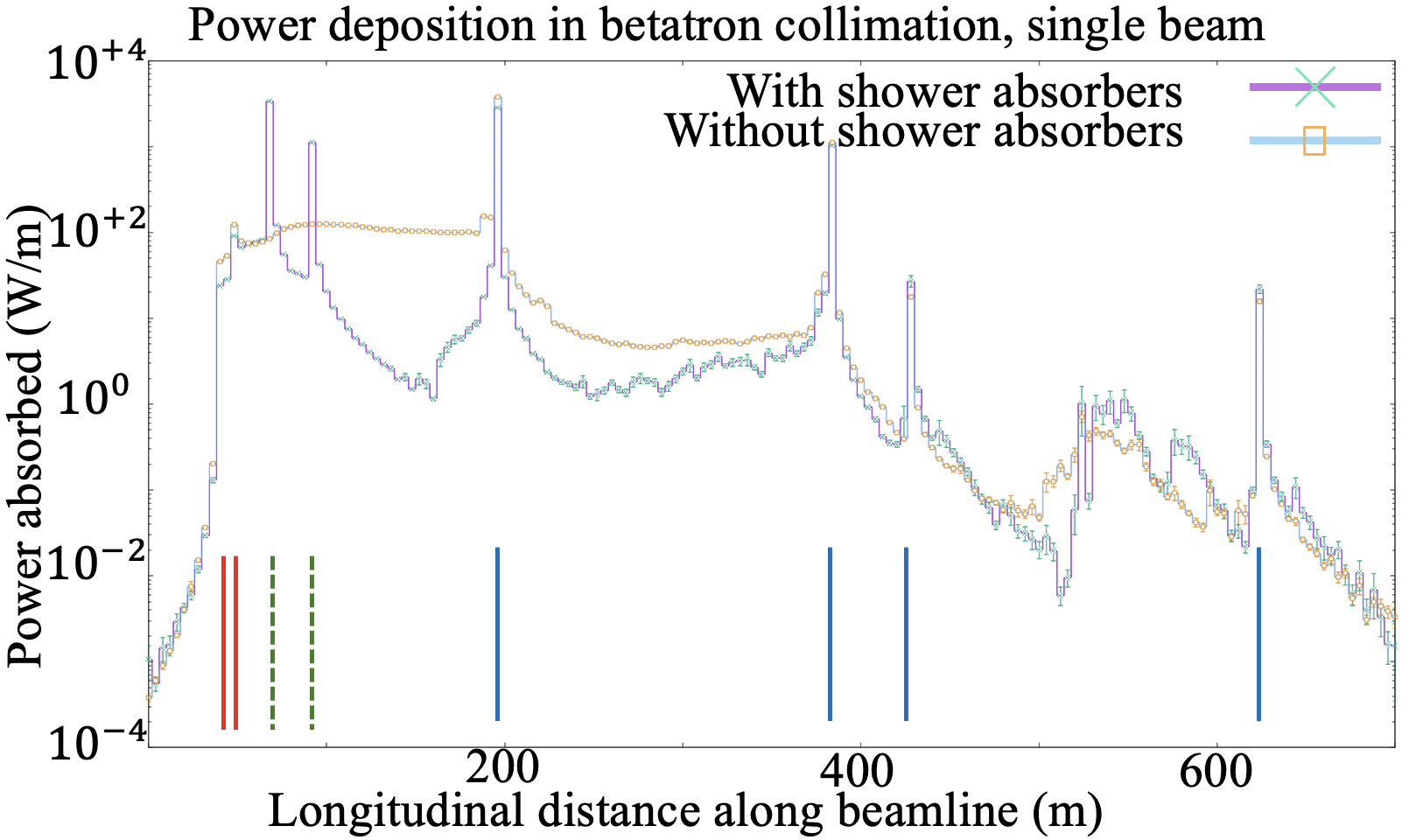 Shower absorbers
The use of a few (~2 per beam) strategically placed shower absorbers can reduce the fraction of the power absorbed by vacuum chamber, tunnel, and environment:
From ~50 %, close to the LHC values, to ~15 %
Quadrupole magnets receive a small fraction of power, even without absorbers.
1.14 %
0.30 %
0.005 %
0.065 %
0.075 %
0.014 %
50% Vertical impact
50% Horizontal impact
0.06 %
0.10 %
0.08 %
0.18 %
10.5 %
3.17 %
0.012 %
0.08 %
7.13 %
0.09 %
19.1 %
0.20 %
Secondary H
Secondary H
Secondary V
Primary H
Primary V
Secondary V
SHOWER ABSORBERS
Horizontal, gap: 8.252 mm
Vertical, gap: 3.268 mm
Courtesy S. Marin, A. Lechner
0.5 %
1.1 %
100 m
20 m
12.8 %
20 m
3.4 %
Total: 10.5 %
6.6 %
17.4 %
Total: 31.2 %
Not to scale*
6
G. Broggi | Collimation studies for future colliders
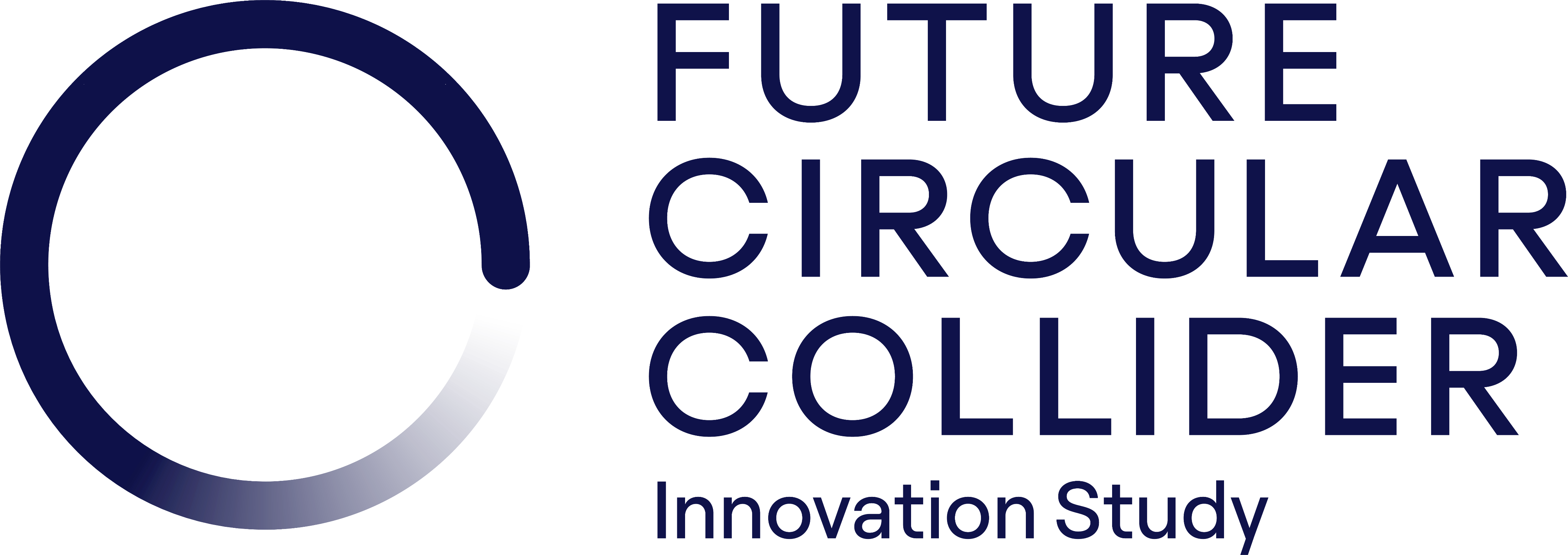 18/06/2025
FCC-ee SR collimation system
Synchrotron radiation collimators around the IPs
6 collimators and 2 masks upstream of the IPs 
Designed to reduce detector backgrounds and power loads in the inner beampipe due to photon losses
FCC-ee (Z) SR collimators parameters and settings (V25.2 GHC)
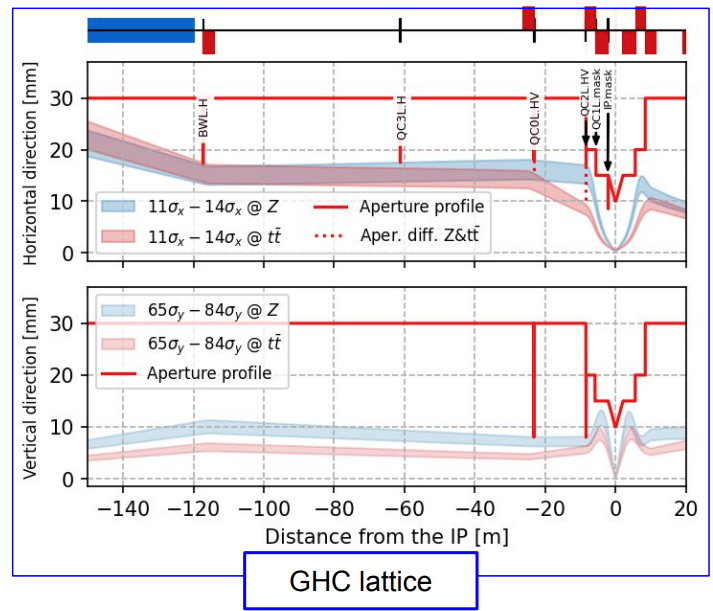 V24.3 GHC
SR collimator apertures = estimated aperture bottlenecks

Studies carried out by K. Andre up to V24.3 GHC
FCC physics workshop 2025 talk
7
G. Broggi | Collimation studies for future colliders
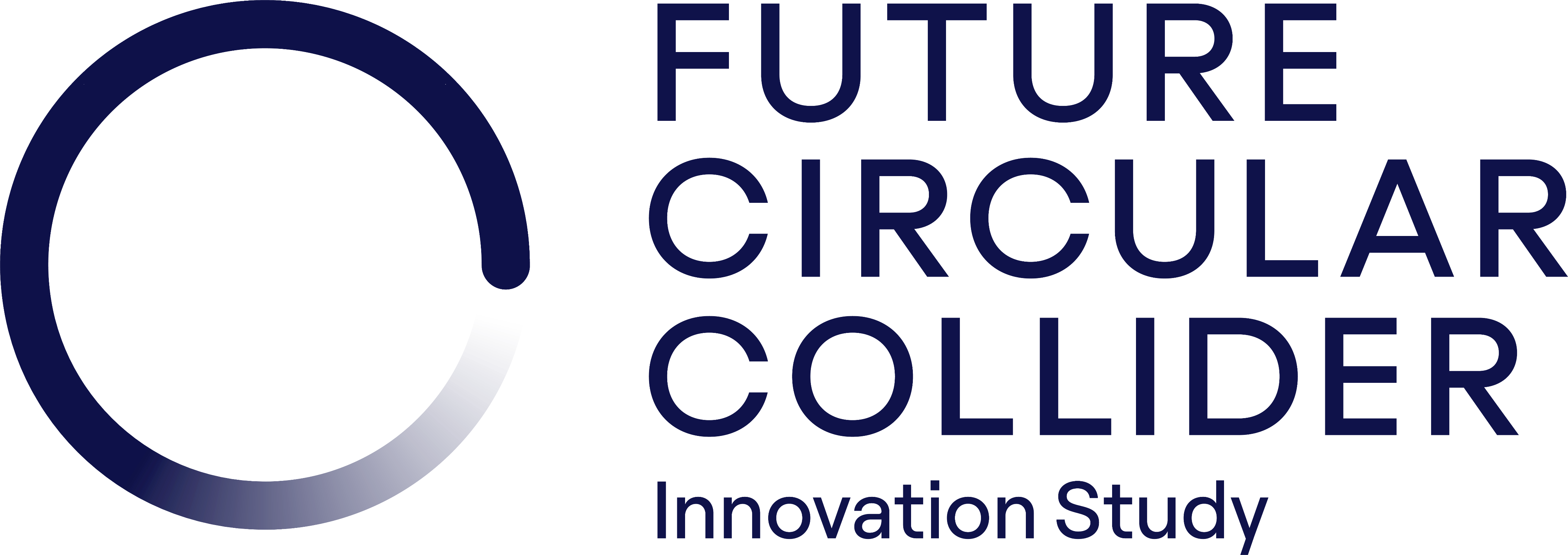 18/06/2025
Tertiary collimators
Beam loss simulations have shown that SR collimators or even final focus magnets may be exposed to beam losses
SR collimators not primarly designed to intercept large beam losses: risk of damages/backgrounds

Two (H+V) tertiary collimators (TCTs) for local protection added
Placed upstream of each IP
s-location optimized for optimal phase-advance (multiple of π) between TCTs and
Need for shower absorber downstream of TCTs to be studied

Further local protection devices (e.g., injection protection) to be studied by energy deposition (FLUKA),           beam transfer and engineering team
SR collimators
aperture bottlenecks
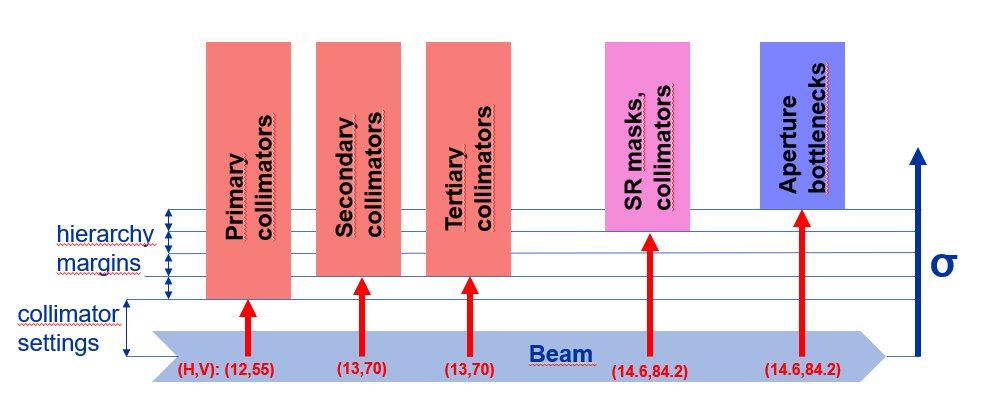 FCC-ee (Z) collimation hierarchy
Hierarchy margins set to 100-300um
~1 σβx, ~15 σβy
8
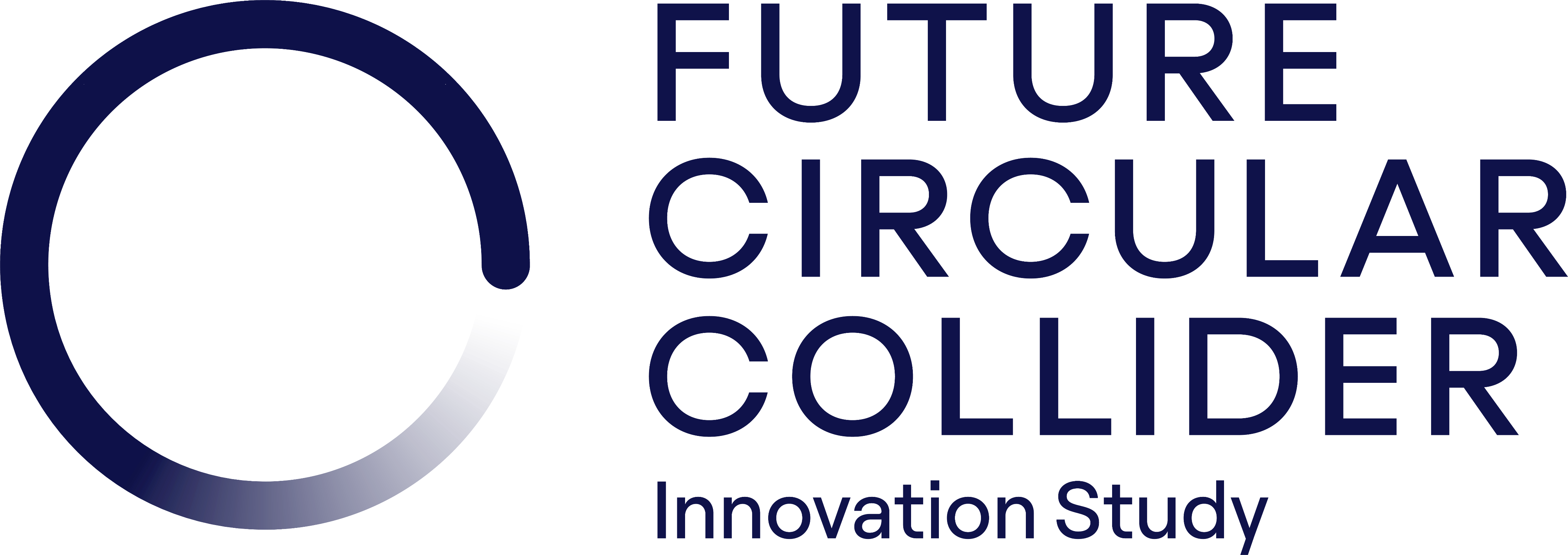 Outline
Introduction
Collimation for the FCC-ee
FCC-ee collimation system

FCC-ee beam losses and collimation simulations
Simulation benchmark with SuperKEKB data

Updates on FCC-ee beam loss simulations
Beam halo losses
Beam-gas losses
Touschek scattering losses
Beam-beam losses
Top-up injection losses 
Losses from fast instabilities

FCC-ee collimation summary
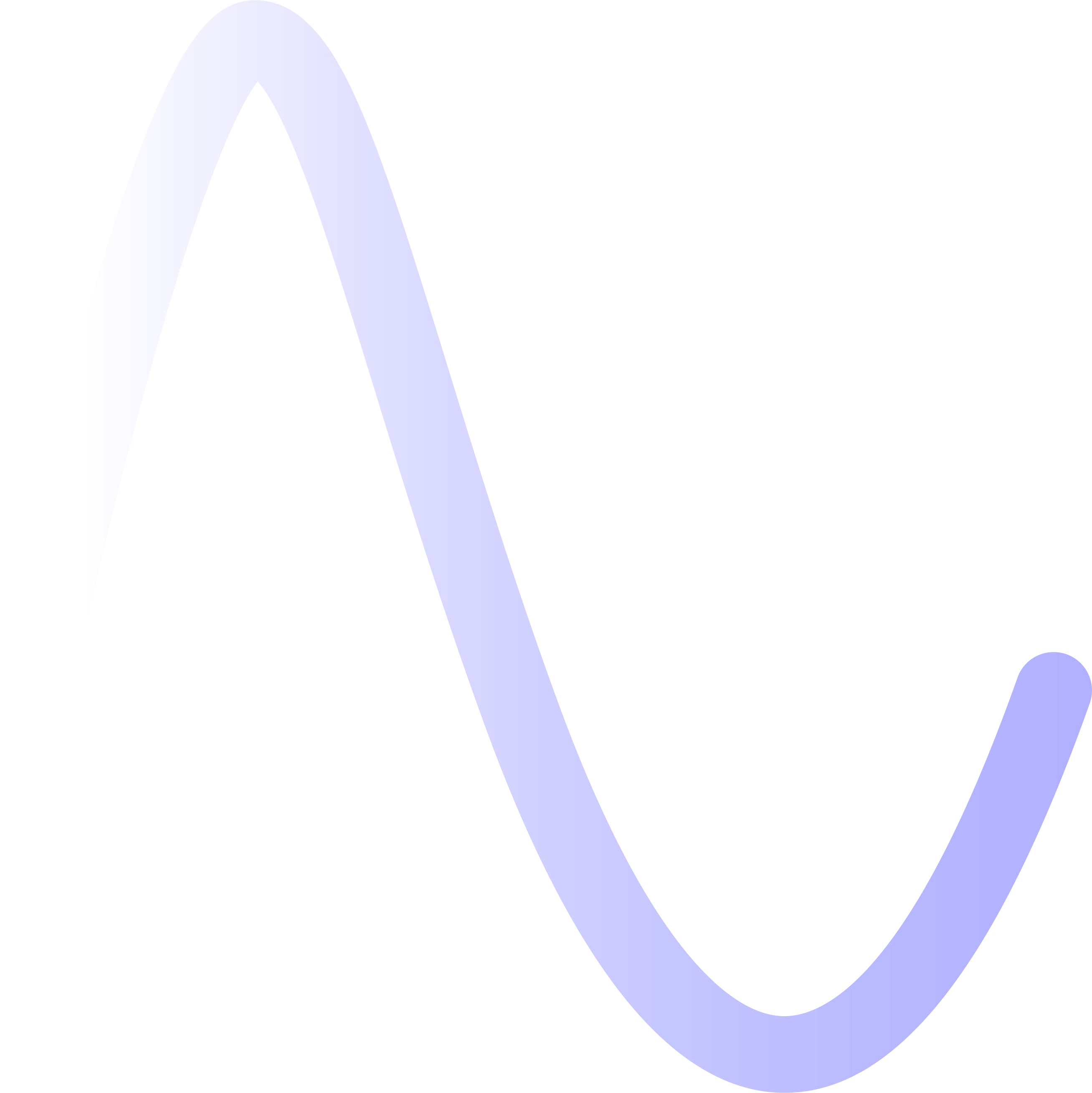 9
G. Broggi | Collimation studies for future colliders
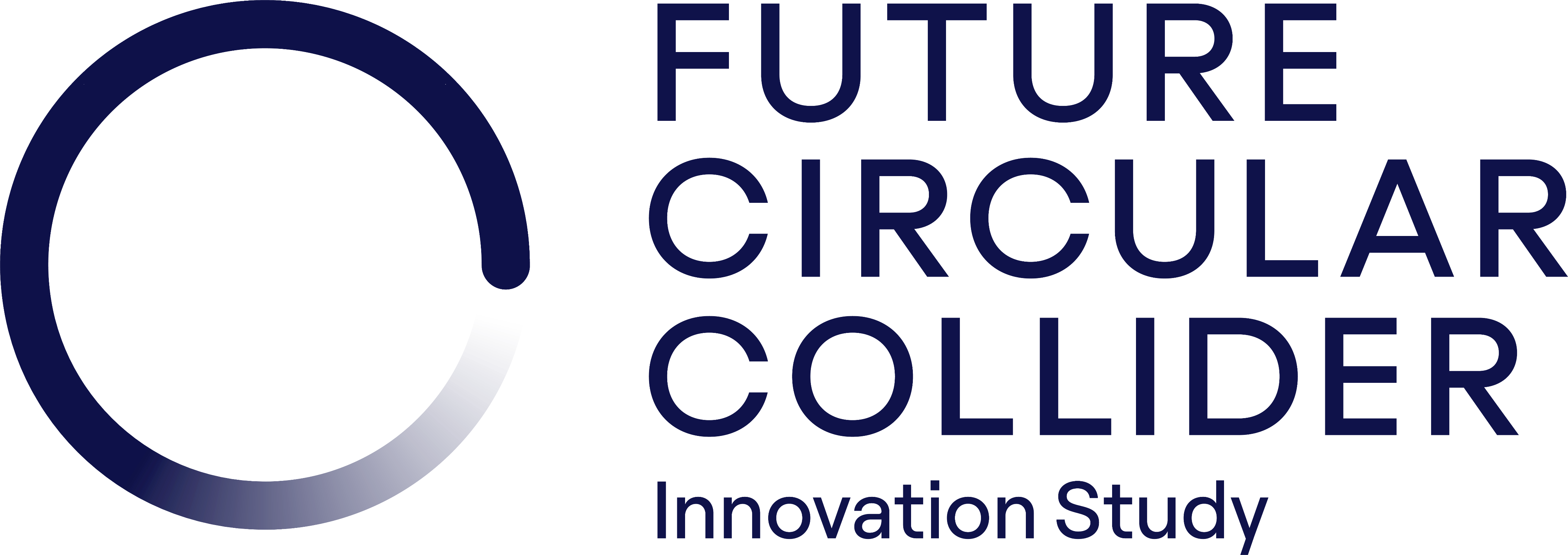 18/06/2025
FCC-ee beam loss scenarios
The FCC-ee Z mode is the current focus: has the highest stored beam energy 17.5 MJ
Important to identify different beam loss scenarios and define the ones to protect against

Current selection of beam loss scenarios to study and simulate:
Generic beam halo losses
Beam losses from interactions with residual gas
Beam losses from Touschek scattering
Beam losses from beam-beam interactions
Beam losses due to fast instabilities
Beam losses from top-up injection

Beam losses from interactions with thermal photons: study planned for 2025-2026
Important effect at LEP  - analytical estimates first to understand potential impact on FCC-ee

Accidental scenarios
Injection failure: work in progress
asynchronous dump, others: waiting for inputs to set up models
SuperKEKB-like sudden beam loss events presently not accounted for by design
Simulations being set up to study these events in the FCC-ee
In this talk
10
G. Broggi | Collimation studies for future colliders
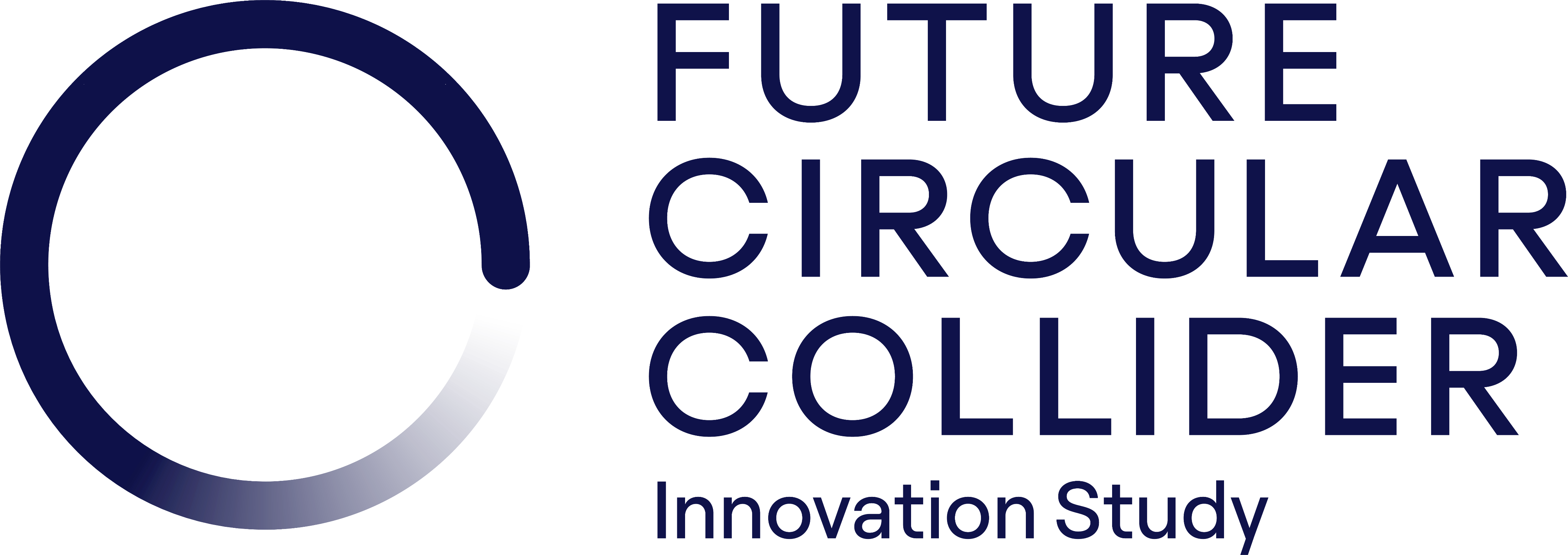 18/06/2025
FCC-ee collimation simulations
FCC-ee presents unique challenges for collimation simulations
Synchrotron radiation and magnet strength adjustment (tapering) to compensate it
Complex beam dynamics – strong sextupoles in the lattice and strong beam-beam effects
Detailed aperture and collimator geometry modelling
Electron/positron beam particle-matter interactions
Large accelerator system – 90+ km beamline
Xsuite + BDSIM (Geant4) coupling (A. Abramov, JINST paper)
Developed for FCC collimation simulations

Benchmarked against

Other tools available (e.g., Xsuite-FLUKA coupling)
other simulation codes: MAD-X, pyAT, Sixtrack-FLUKA
measured data from: SPS, LHC, SuperKEKB, DAφNE is also being considered
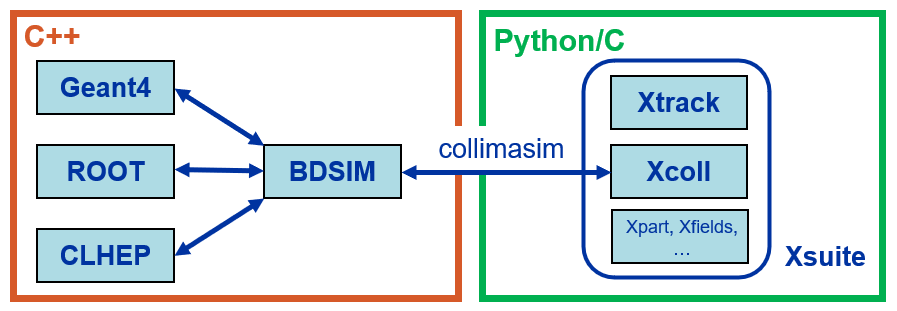 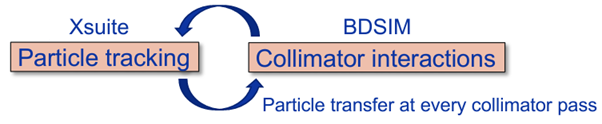 11
G. Broggi | Collimation studies for future colliders
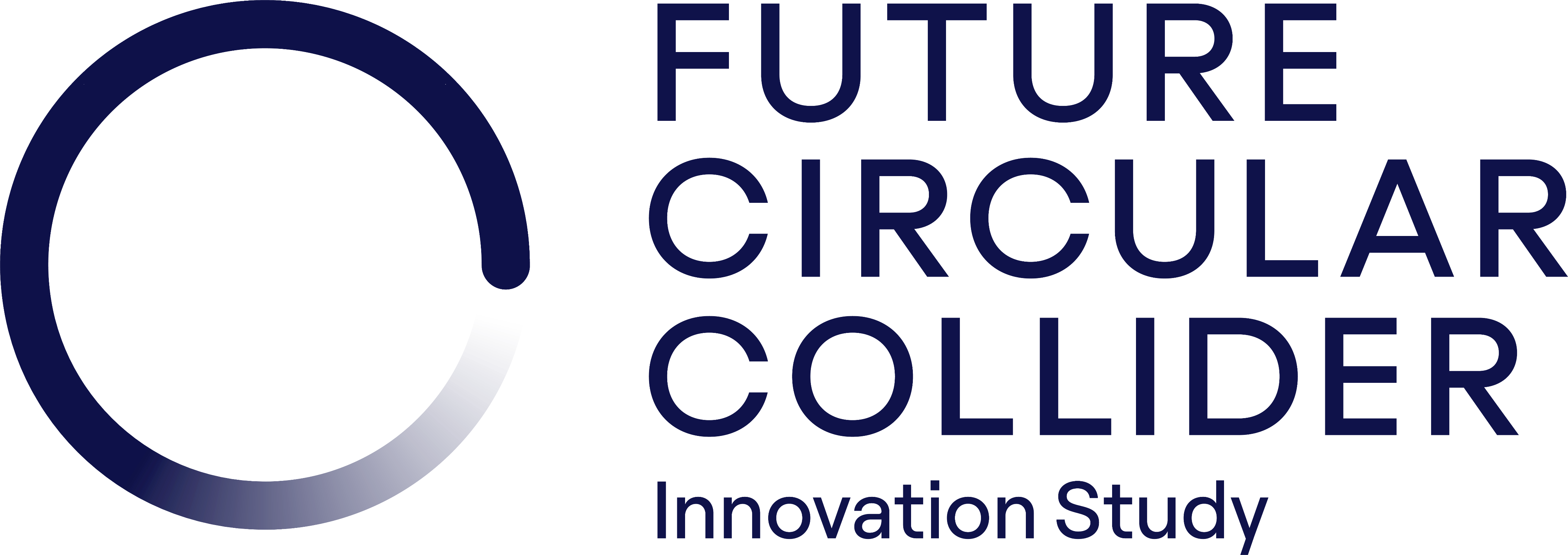 18/06/2025
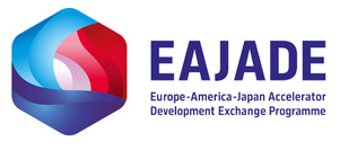 Xsuite-BDSIM benchmark at SuperKEKB
Comparison of Xsuite–BDSIM simulations with measured backgrounds at SuperKEKB (IPAC'25 paper)
Dedicated single-beam background study at SuperKEKB LER (June 2020, A. Natochii, PRAB)
D06V1 collimator aperture scan
Radiation dose rates measured by Belle II radiation monitors
SuperKEKB collimator layout as of June 2020
Relative total dose rate for QCS-FW diamond detector vs. D06V1 collimator aperture in units of σβV
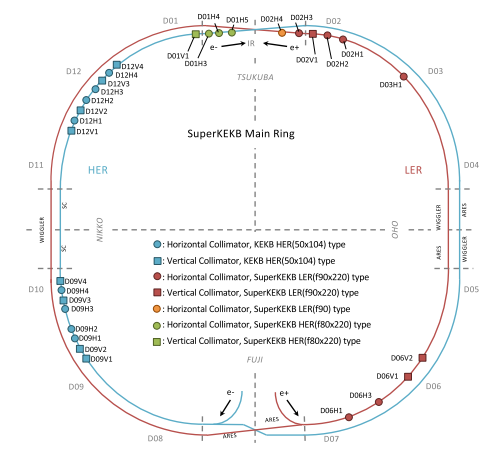 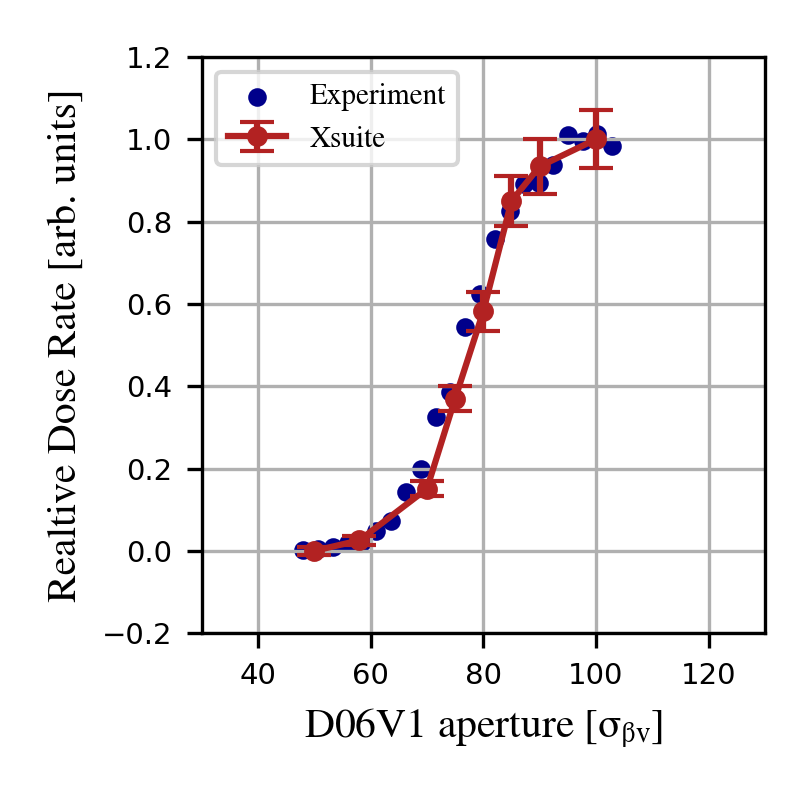 Simulations accurately reproduce the measured background trend

Validates Xsuite–BDSIM for collimation and background studies in e+e− machines
Many thanks to G. Iadarola, A. Natochii, J. Salvesen, KEK colleagues and EAJADE programme for the support!
*background sources included in simulations: beam-gas (Brems, Coulomb) and Touschek scattering
12
G. Broggi | Collimation studies for future colliders
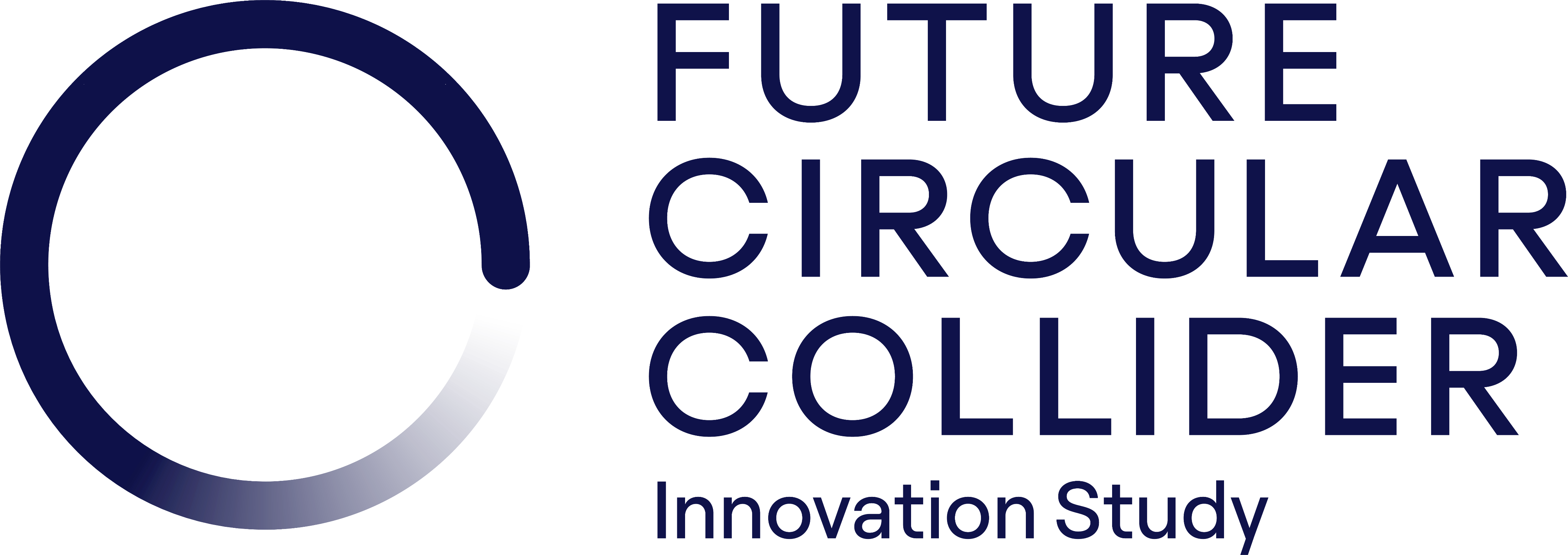 18/06/2025
Outline
Introduction
Collimation for the FCC-ee
FCC-ee collimation system

FCC-ee beam losses and collimation simulations
Simulation benchmark with SuperKEKB data

Updates on FCC-ee beam loss simulations
Beam halo losses
Beam-gas losses
Touschek scattering losses
Beam-beam losses
Top-up injection losses 
Losses from fast instabilities

FCC-ee collimation summary
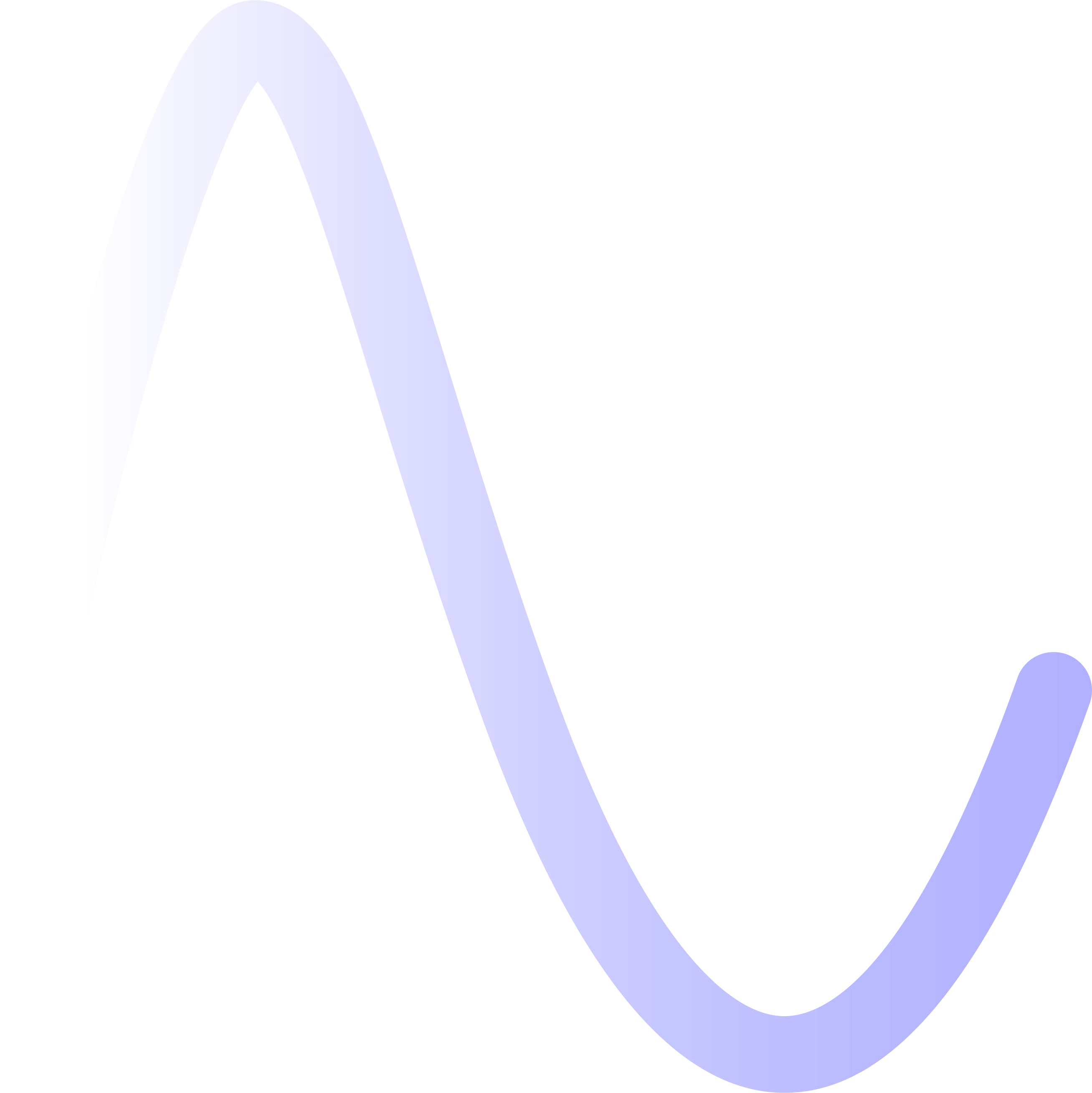 13
G. Broggi | Collimation studies for future colliders
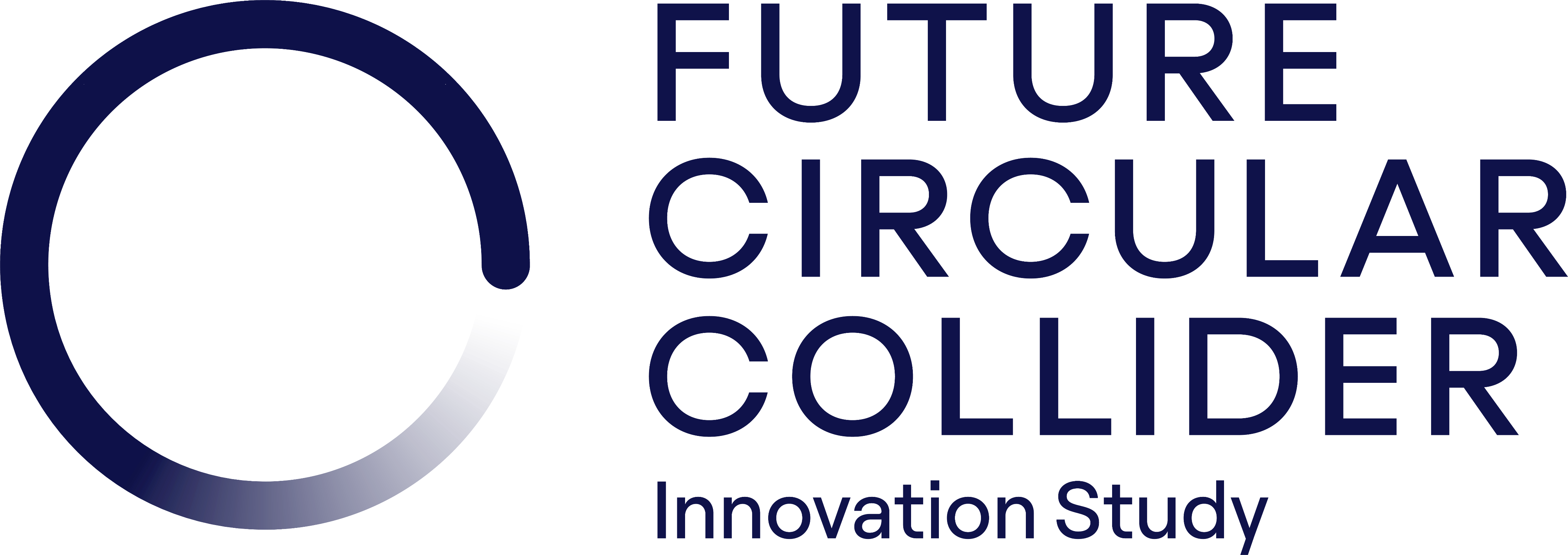 18/06/2025
Generic halo losses for the Z mode
Generic halo losses:
Slow loss process assumed*
The loss process is not simulated
Beam halo directly impacts one of the TCPs
Beam lifetime drop to 5 min is assumed

Horizontal and vertical betatron collimation losses (B1H, B1V)

Good halo cleaning performance overall
Losses well contained within the collimation insertion PF
Loss suppressed by:
∼2 orders of magnitude on the TCTs 
∼4-5 orders of magnitude on the SR collimators
>5 orders of magnitude on all the other elements outside PF
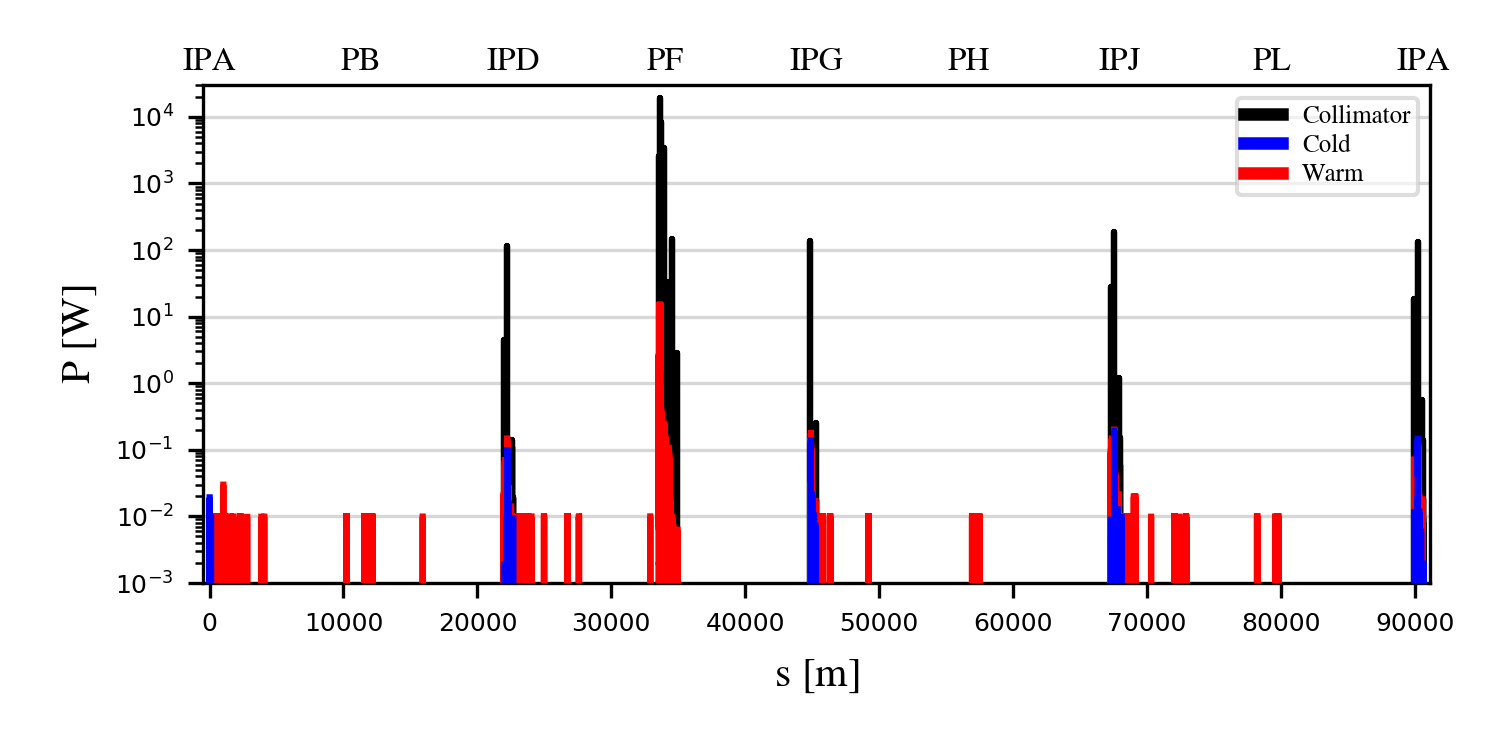 B1H
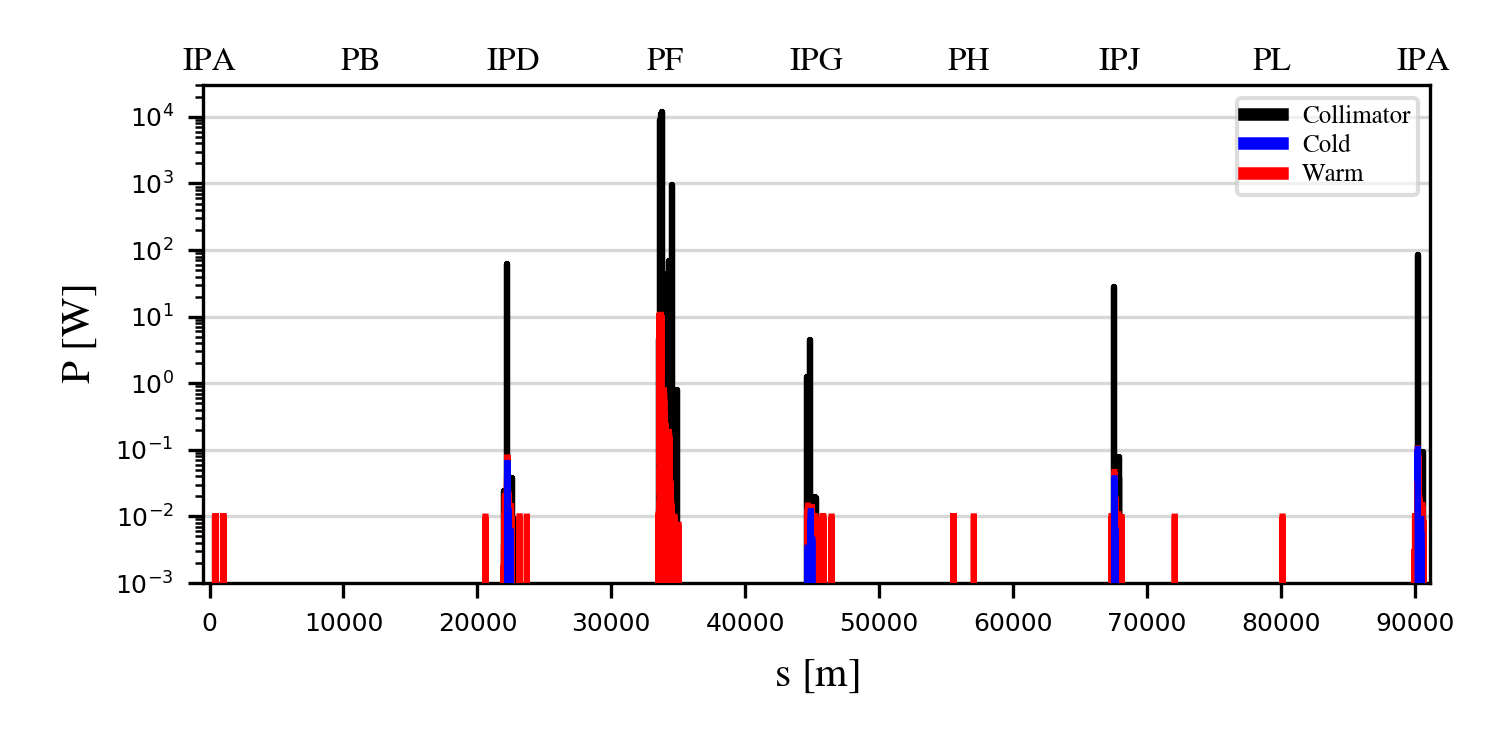 B1V
*This is strictly valid only if DA is under control w.r.t. TCP gaps: currently, this is not the case for the V-plane
14
G. Broggi | Collimation studies for future colliders
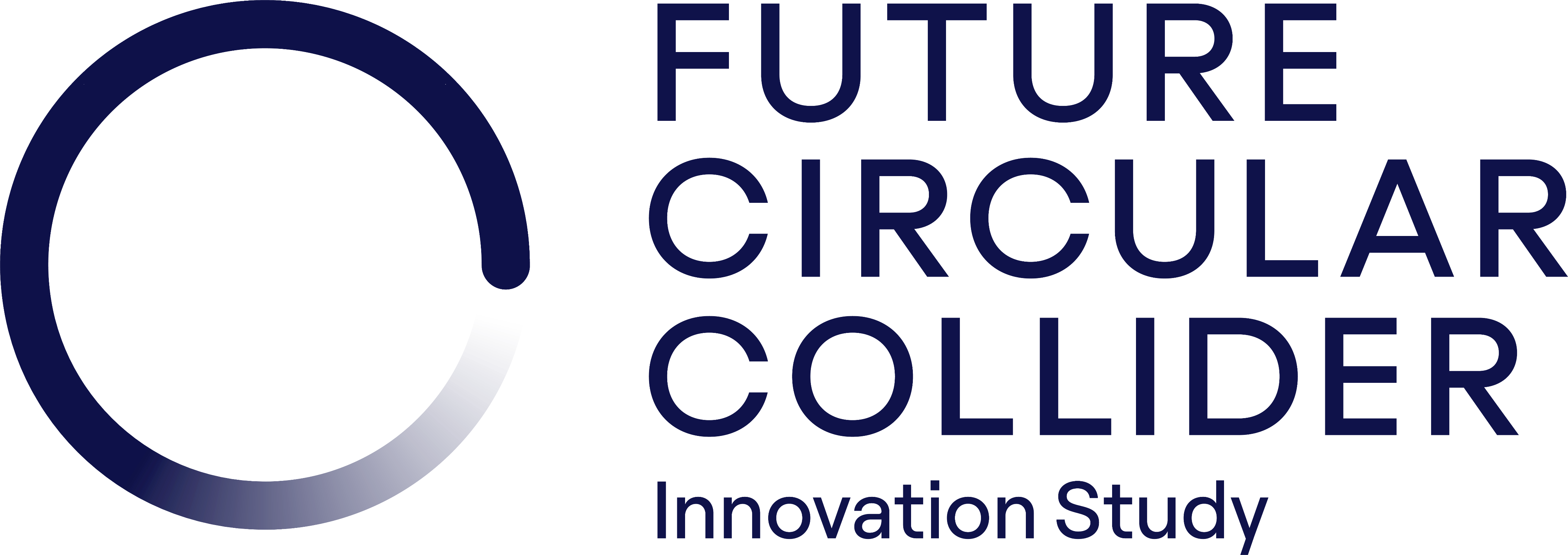 18/06/2025
Collimator angular alignment
As found in previous studies, collimator angular alignment can significantly improve the collimation performance









Losses outside of PF are significantly suppressed
Improvement factor ~100

Important input for hardware design (A. Perillo-Marcone, FCC week 2025 talk)
Collaboration with the engineering team
Need to collaborate with other groups (e.g., beam instrumentation) for                                                            integration of collimator BPMs
Tolerances on the collimator angular alignment are being evaluated
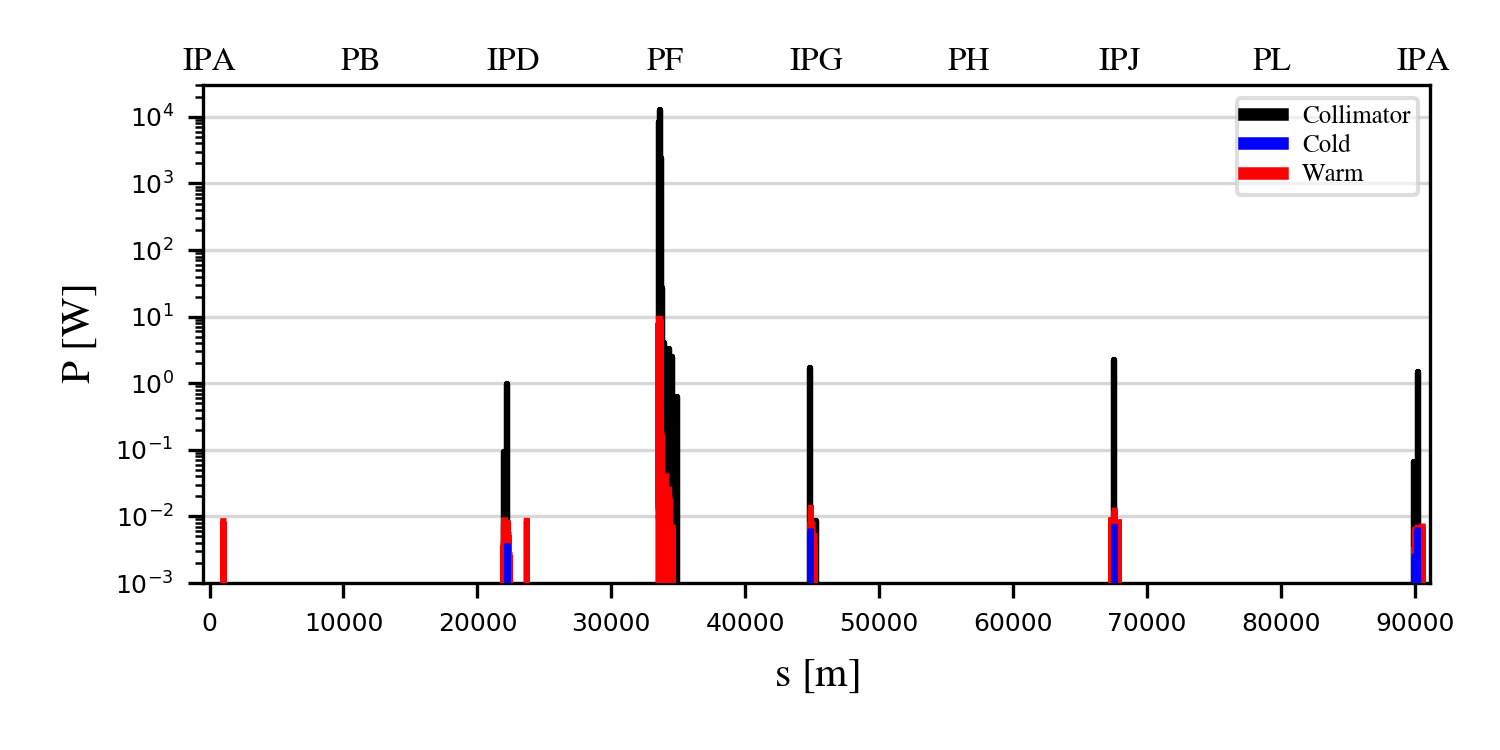 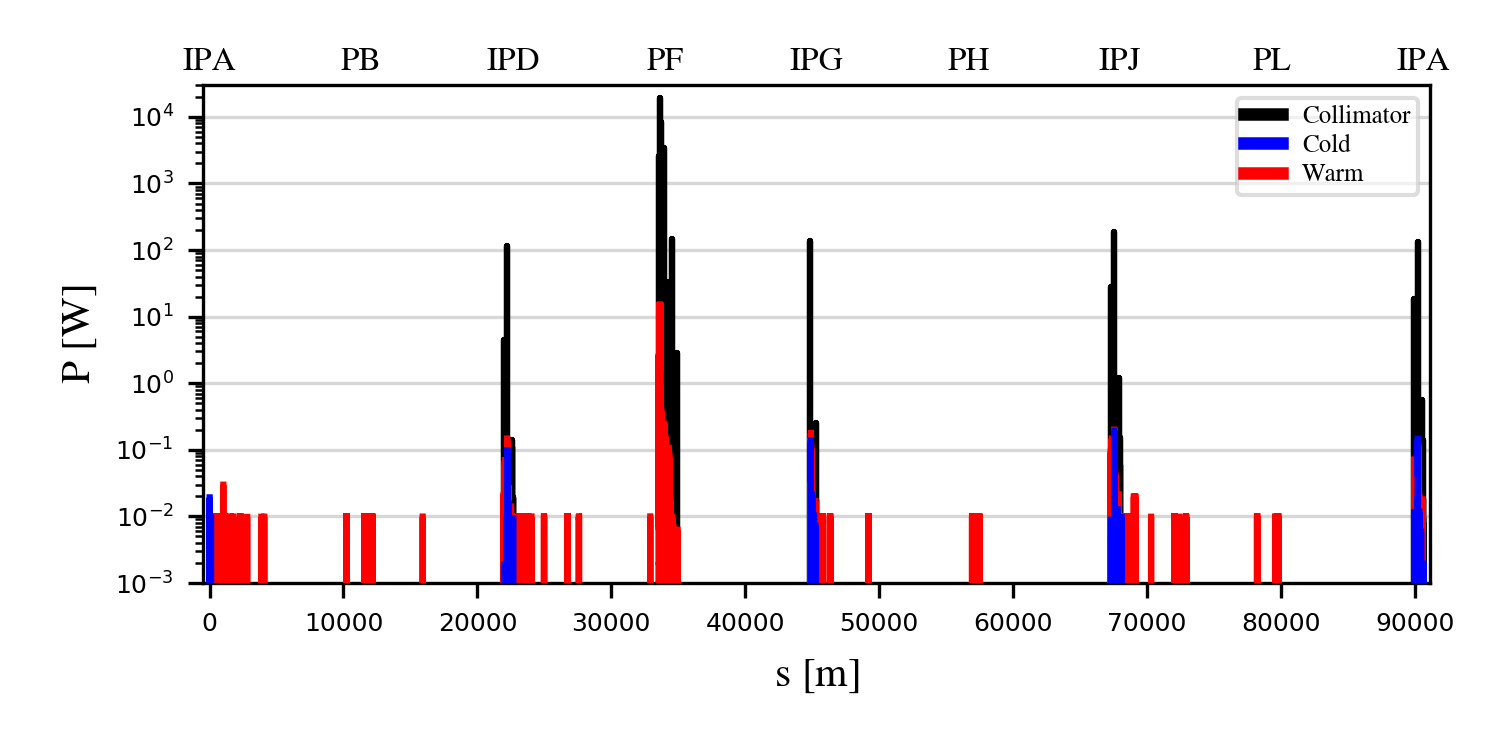 B1H
B1H + tilt
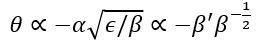 Collimator jaw
effective active length
θ
b
s
halo particle
b: impact parameter
15
G. Broggi | Collimation studies for future colliders
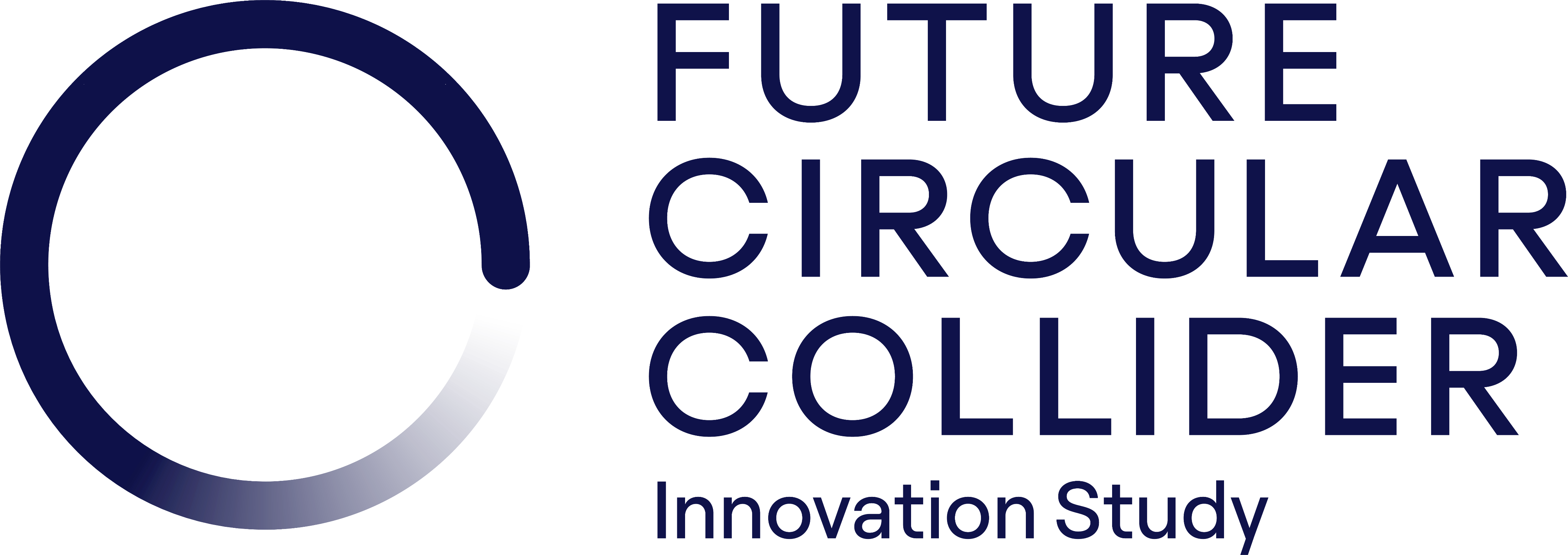 18/06/2025
*1h beam conditioning at full nominal current (1.27 A): pressure is expected to condition down further           (up to a factor ~100) over time
Beam-gas losses for the Z mode
A scattering routine to simulate beam-gas interactions while tracking in Xsuite has been developed​ (IPAC'25 paper)
Based on realistic pressure and gas composition profile provided as input
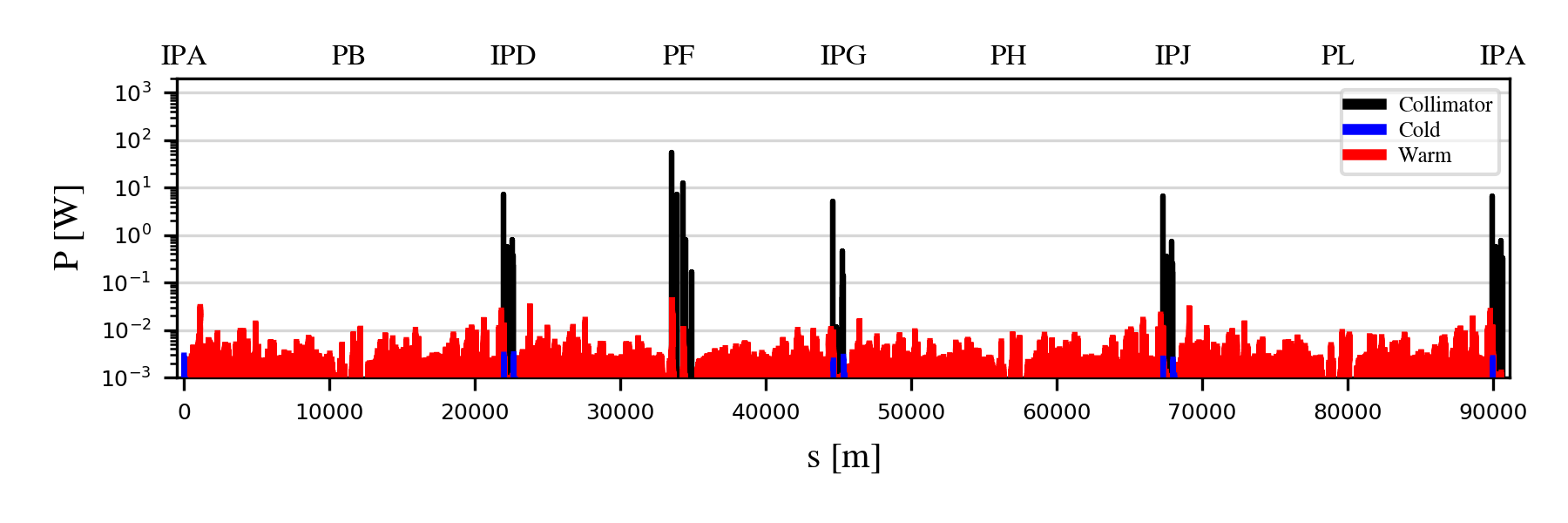 Beam-gas bremsstrahlung

Estimated lifetime after only 1h of beam conditioning*: 274 min
Expected to increase to > 100 h in a fully conditioned machine
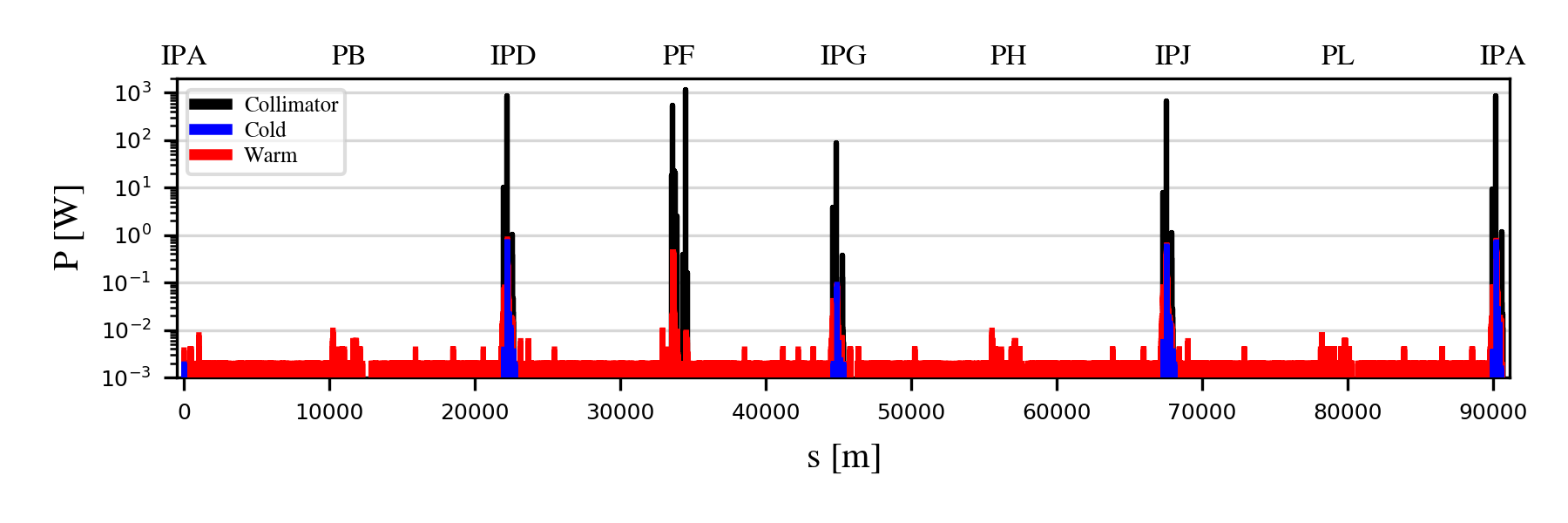 Beam-gas Coulomb scattering

Estimated lifetime after only 1h of beam conditioning*: 41 min
Expected to increase to > 10 h in   a fully conditioned machine
At the FCC-ee beam energies, bremsstrahlung is expected to dominate beam-gas-induced lifetime degradation
BUT, under particular machine conditions, such as limited DA, even small angular deflections from a single Coulomb scattering event can be sufficient to drive particles beyond the DA limit
16
G. Broggi | Collimation studies for future colliders
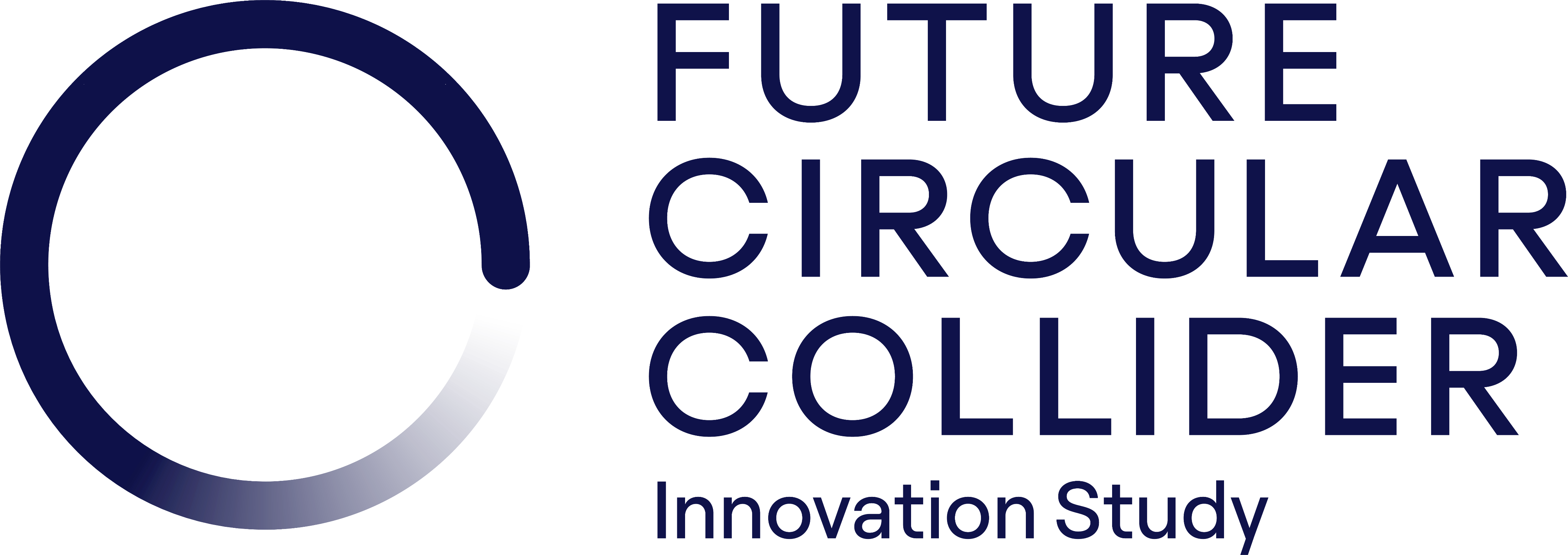 18/06/2025
Touschek scattering losses for the Z mode
A Monte Carlo routine to simulate Touschek scattering has recently developed
The routine follows the approach by A. Xiao and M. Borland (PRSTAB paper) implemented in ELEGANT

First tracking-estimated Touschek lifetime in the FCC-ee (Z): 2069 min (~35 h)
Consistent with previous MAD-X/SAD analytical estimates (M. Boscolo, FCC week 2019)
Touschek scattering is not a lifetime-limiting effect in the FCC-ee
Lifetime from radiative Bhabha scattering: 22 min
Lattice lifetime (q + BS + lattice): 83 min
Beam-gas lifetime:  36 min (1h conditioning), >500 min (conditioned machine)









Loss maps show only Touschek primary losses
N.B. These are the very first results of this type – detailed checks are still ongoing
PRELIMINARY             detailed checks ongoing
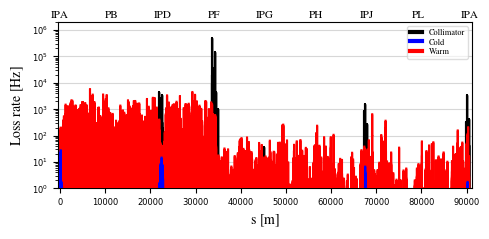 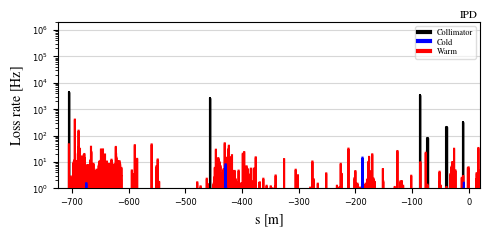 17
G. Broggi | Collimation studies for future colliders
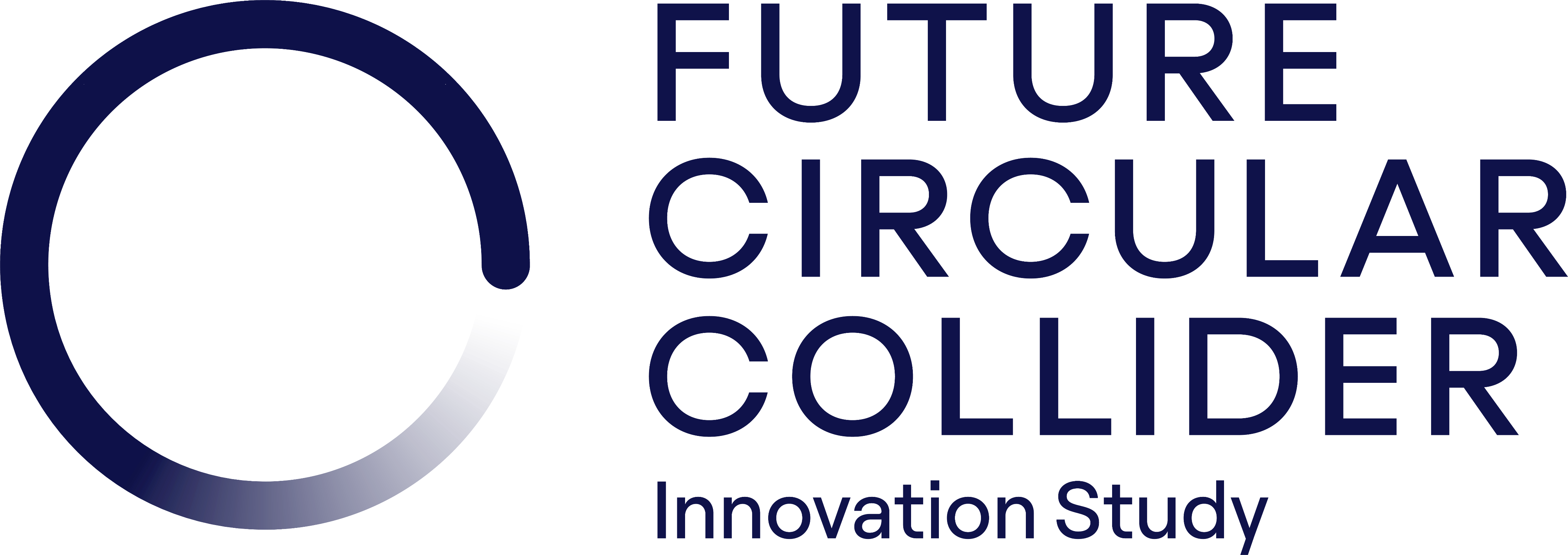 18/06/2025
*quantum + lattice + BS + lum.
Beam-beam losses for the Z mode
Xsuite allows to set-up complex combined-effects simulations: beam-beam + collimation
Beam-beam kicks, radiative Bhabha, beamstrahlung in 4 IPs + detailed aperture and collimator model
Common technical insertion optics shows significant advantages
Absence of strong-vertical emittance blow-up previously observed (BB'24 talk)
Beam lifetime* in agreement with expectations: ~14 min vs. ~17 min without aperture and collimators
Primary collimator openings: 9.5σ (H plane), 50σ (V plane)
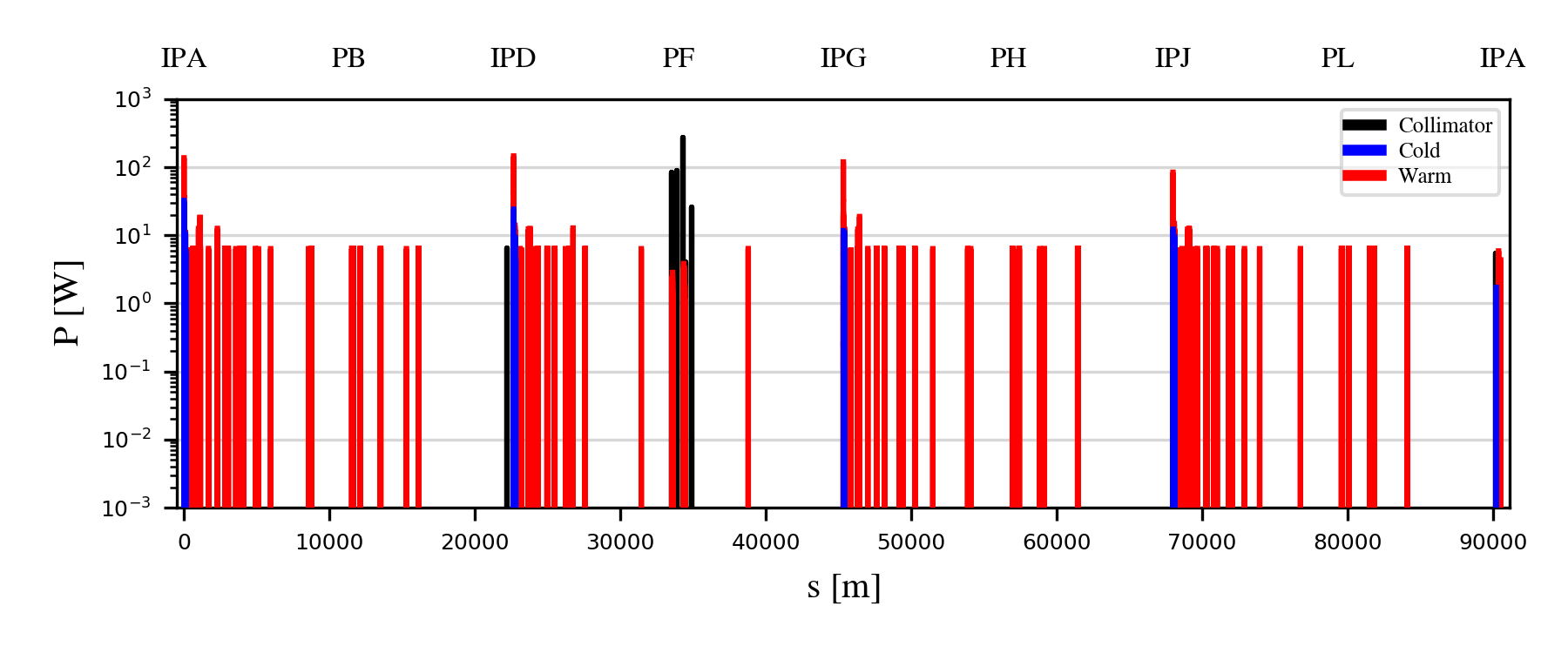 Beam-beam losses intercepted by the collimation system in PF

Beam-beam losses outside PF mostly on elements downstream of the IPs
Local losses that cannot be intercepted in PF on a second turn
Physics-debris-like collimators downstream of the IPs ?
18
G. Broggi | Collimation studies for future colliders
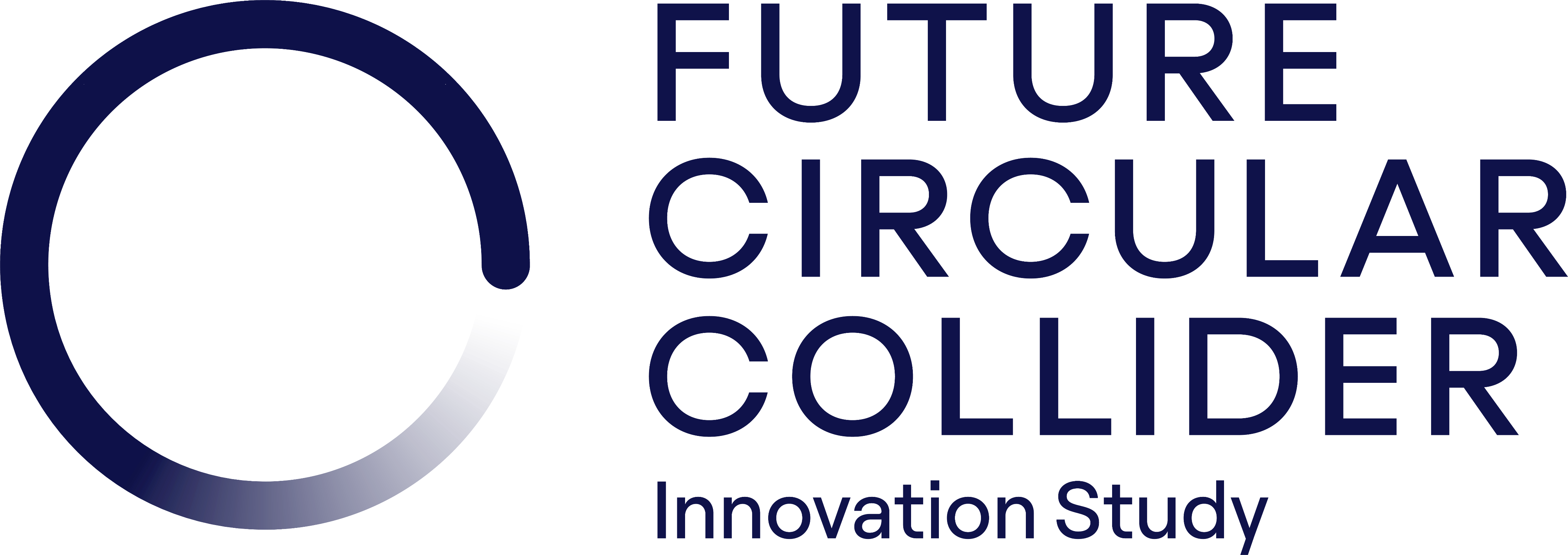 18/06/2025
Fast instability losses for the Z mode
Studies on fast instability losses have been performed (G. Nigrelli – FCC physics workshop 2025 talk)
Fast instability modeled by synchronized kicks placed along the ring with raising strength
Mimic instabilities with different rise times
Studied beam loss distributions around the ring and across multiple turns
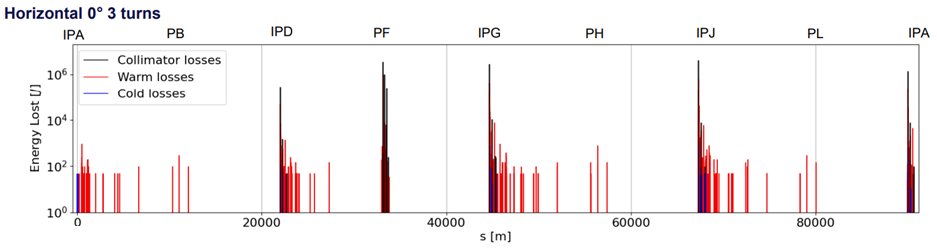 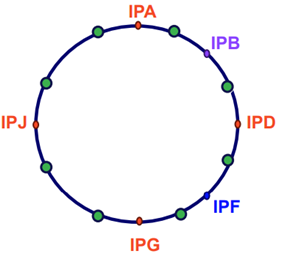 The fast instability could be dangerous if the feedback system fails – feedback system redundancy ?
Full beam potentially lost within few turns
Almost 50% of beam energy lost in one turn, losses of order of MJ in the collimator can be expected
Important input for feedback system design: such scenario must be avoided in operation
19
G. Broggi | Collimation studies for future colliders
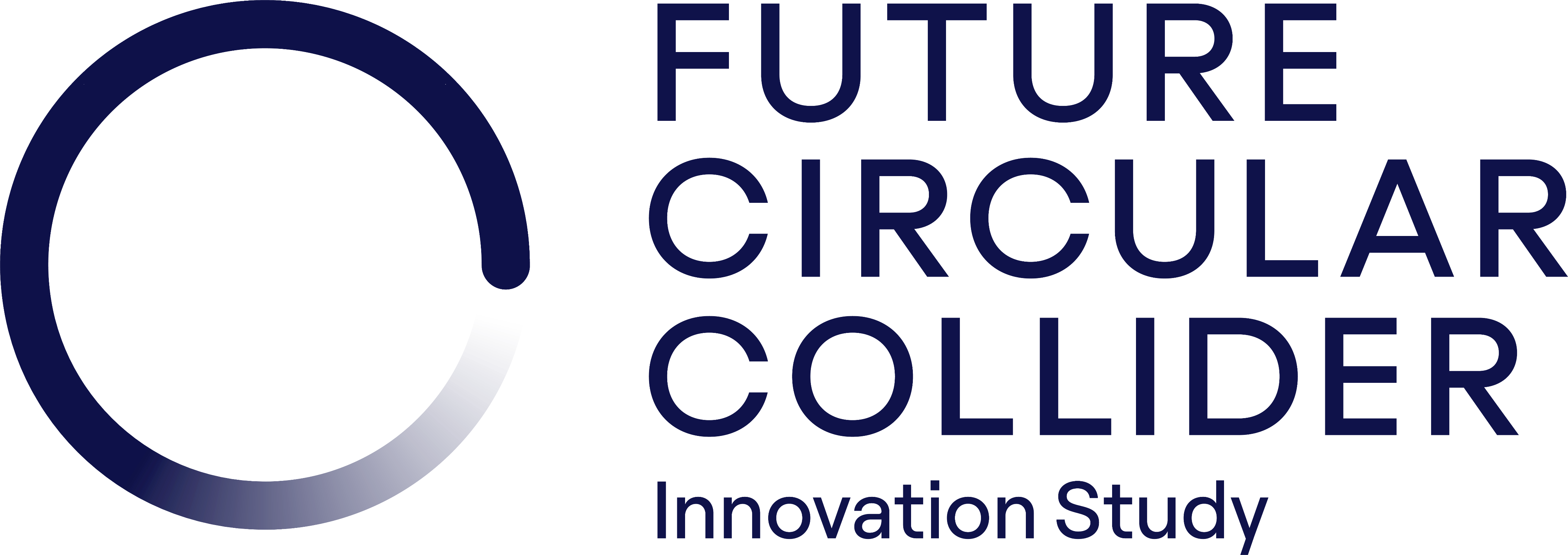 18/06/2025
Top-up injection losses for the Z mode
First studies on top-up injection losses have started (G. Nigrelli)
Baseline injection scheme as presented by Y. Dutheil, FCC week 2025 talk










Simulated injected beam, core beam, halo beam (lossmap above)
Studies of impact of injection losses on detector background have started
More details in G. Nigrelli – First look at injection backgrounds, FCC week 2025 talk 
Studies of injection failure scenarios are being set up
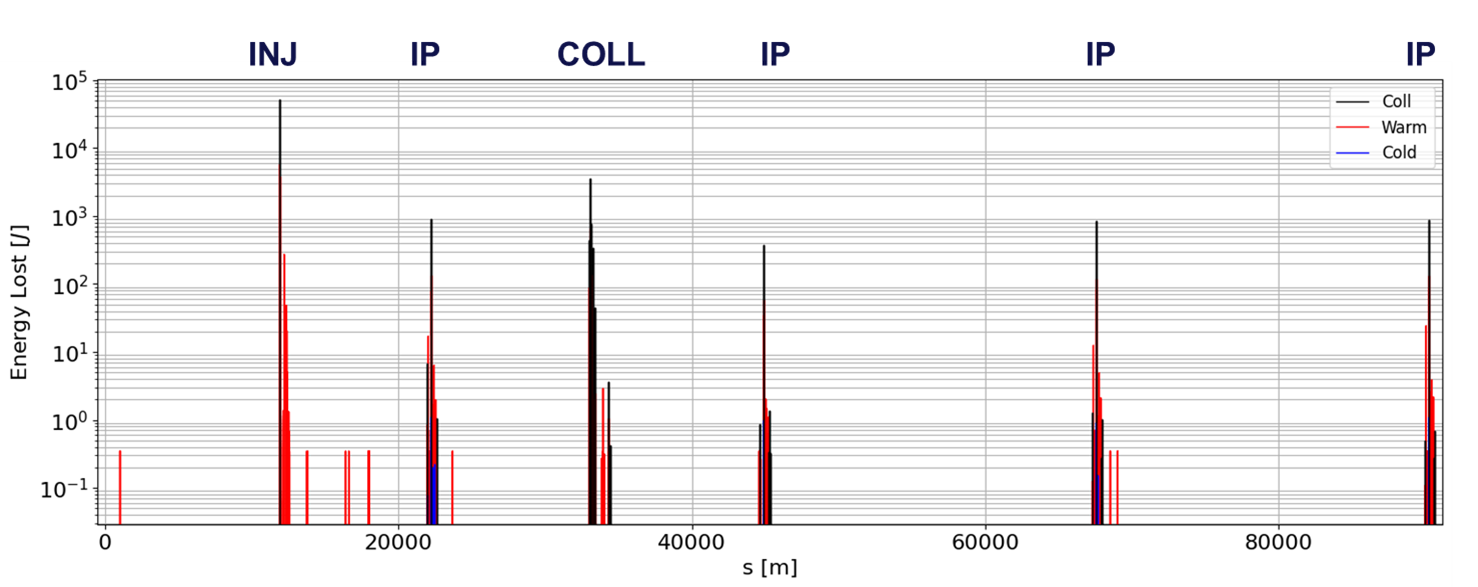 FCC-ee Z V25.2 GHC loss map showing the distribution of beam halo losses caused by the injection bump in PB
20
G. Broggi | Collimation studies for future colliders
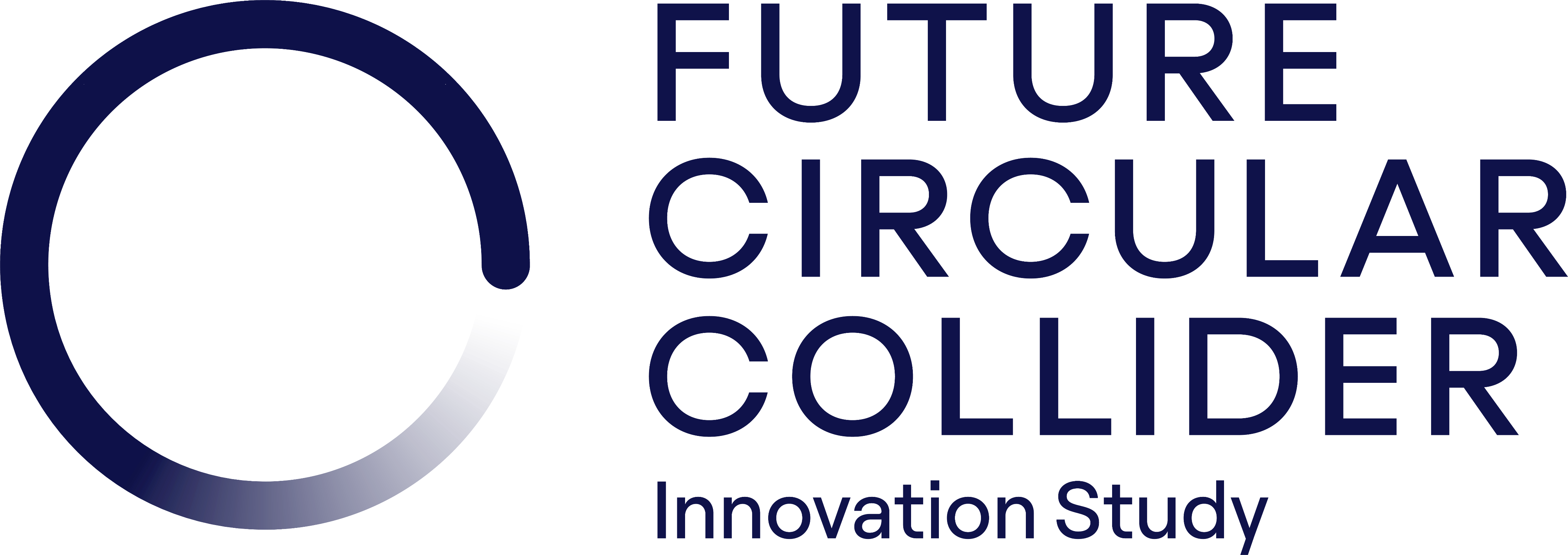 18/06/2025
Outline
Introduction
Collimation for the FCC-ee
FCC-ee collimation system

FCC-ee beam losses and collimation simulations
Simulation benchmark with SuperKEKB data

Updates on FCC-ee beam loss simulations
Beam halo losses
Beam-gas losses
Touschek scattering losses
Beam-beam losses
Top-up injection losses 
Losses from fast instabilities

FCC-ee collimation summary
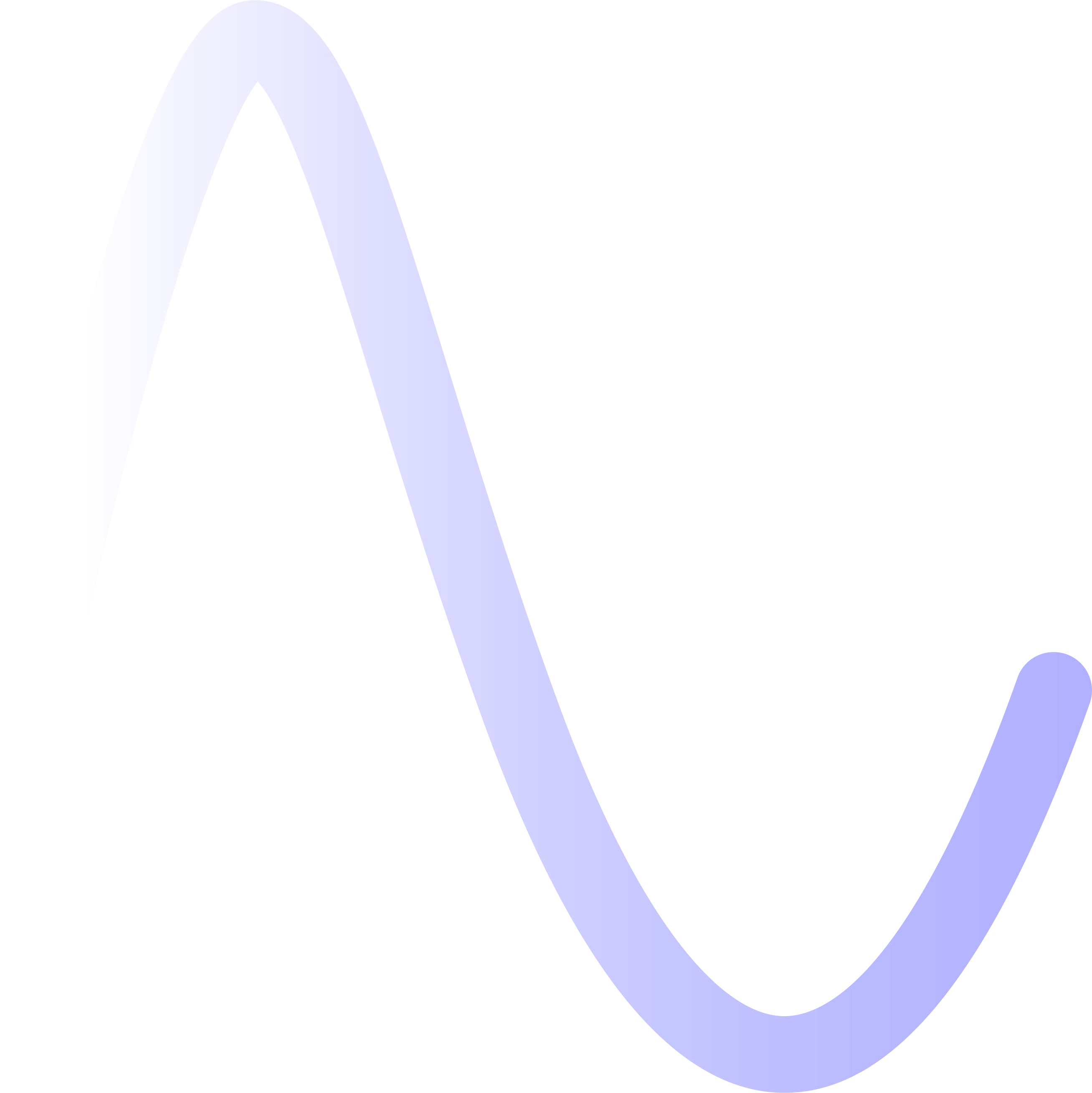 21
G. Broggi | Collimation studies for future colliders
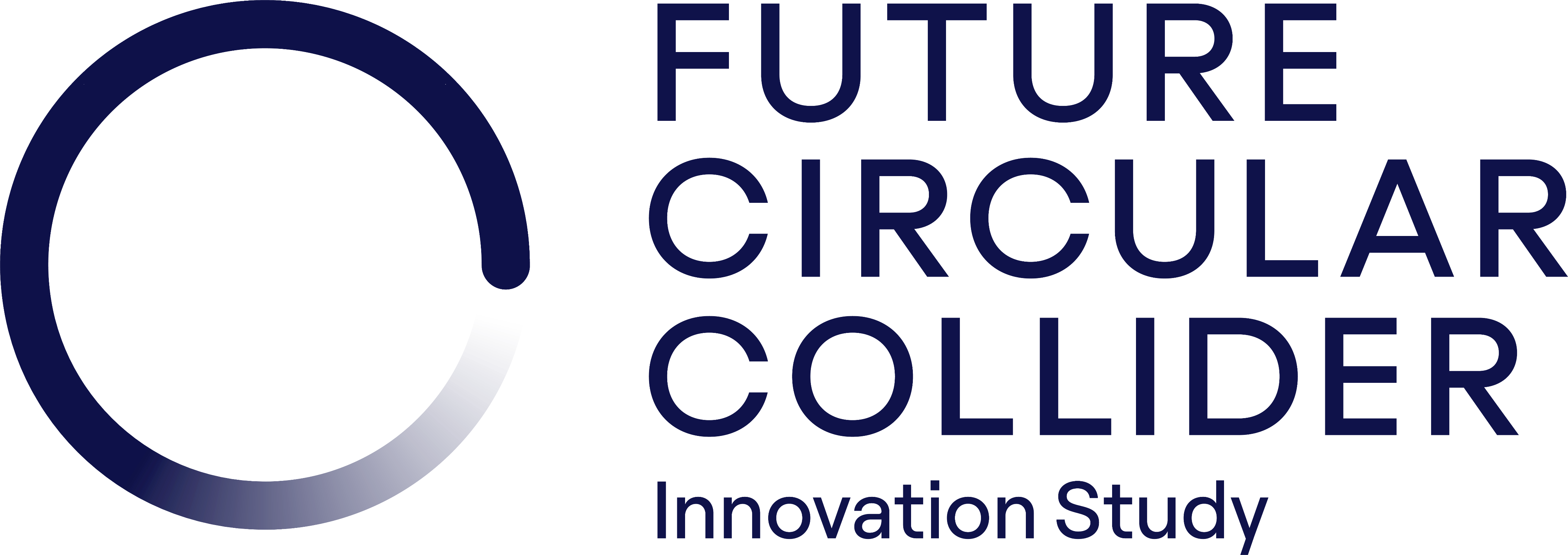 18/06/2025
FCC-ee collimation summary
Studies of beam losses and collimation for the FCC-ee
First collimation system design available, including beam halo, SR collimators and shower absorbers
Simulations of several beam loss scenarios ongoing:
Beam halo losses, beam-gas losses, Touschek scattering losses, beam-beam losses, top-up injection losses, losses from fast instabilities for the most critical Z mode
No show-stoppers identified
Developed simulation routines for beam-gas and Touschek scattering 
Simulation benchmarked against measured data from an e+e- collider (SuperKEKB)
Collaboration with the optics, MDI, impedance, FLUKA and engineering studies team
Next steps​
Study other beam loss scenarios – e.g., failure scenarios
Obtain input for the equipment tolerances – superconducting magnets, collimators, others…​
Energy deposition studies required for magnets, collimators, and masks​
Impact of beam losses on experimental background as well as detector tolerances to be studied​
Work in progress with FLUKA and MDI team
Extend the studies to the electron beam (B2)
Extend the studies to all beam modes
22
G. Broggi | Collimation studies for future colliders
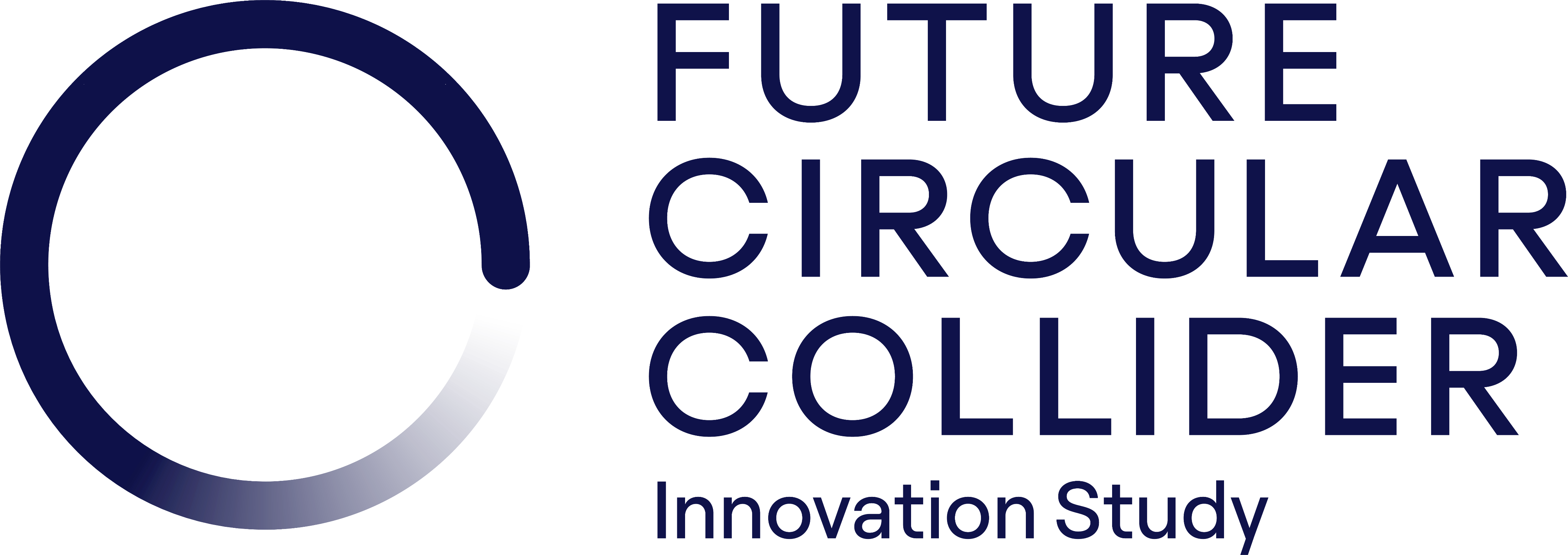 18/06/2025
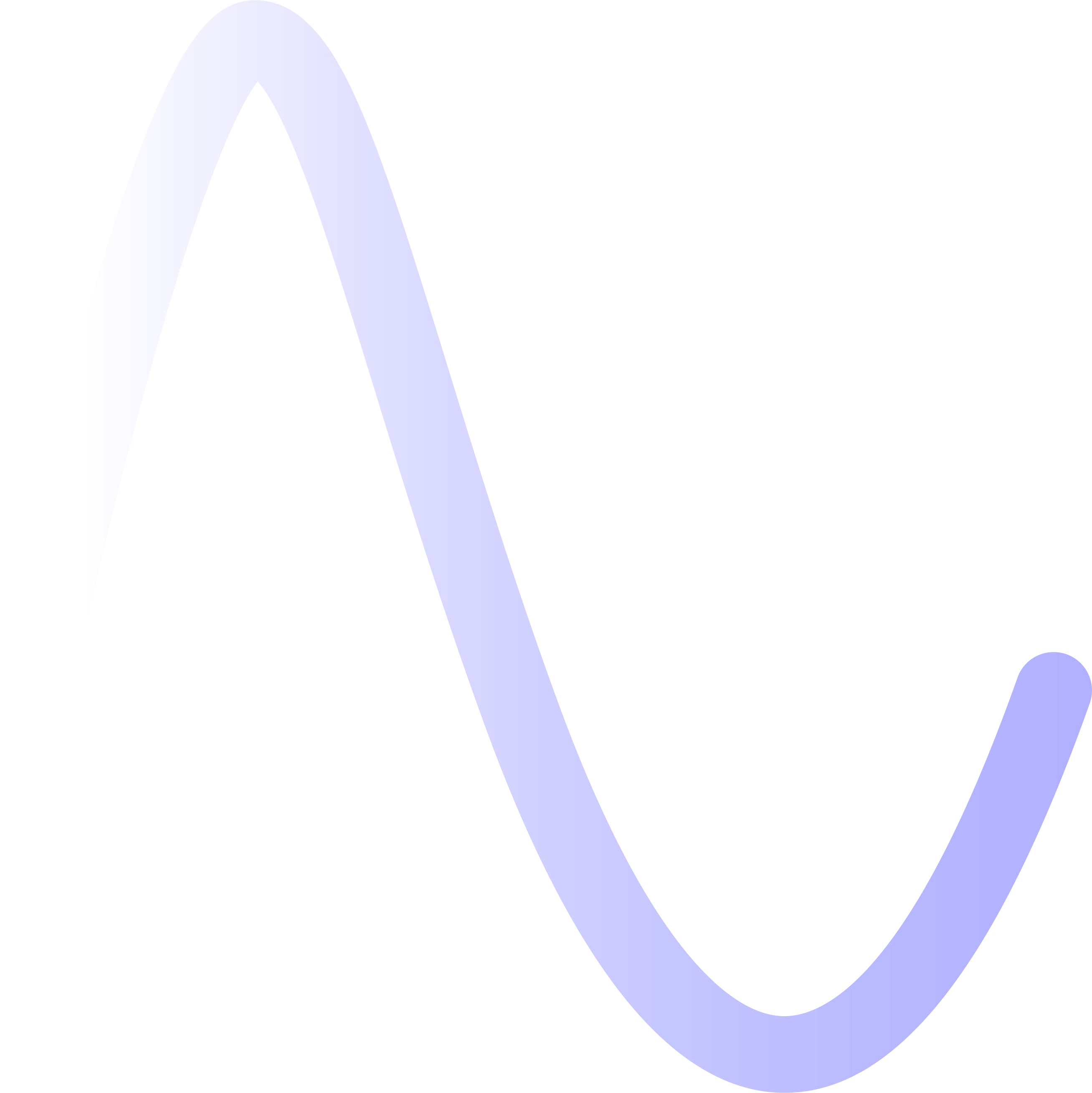 Thank you!
23
G. Broggi | Collimation studies for future colliders
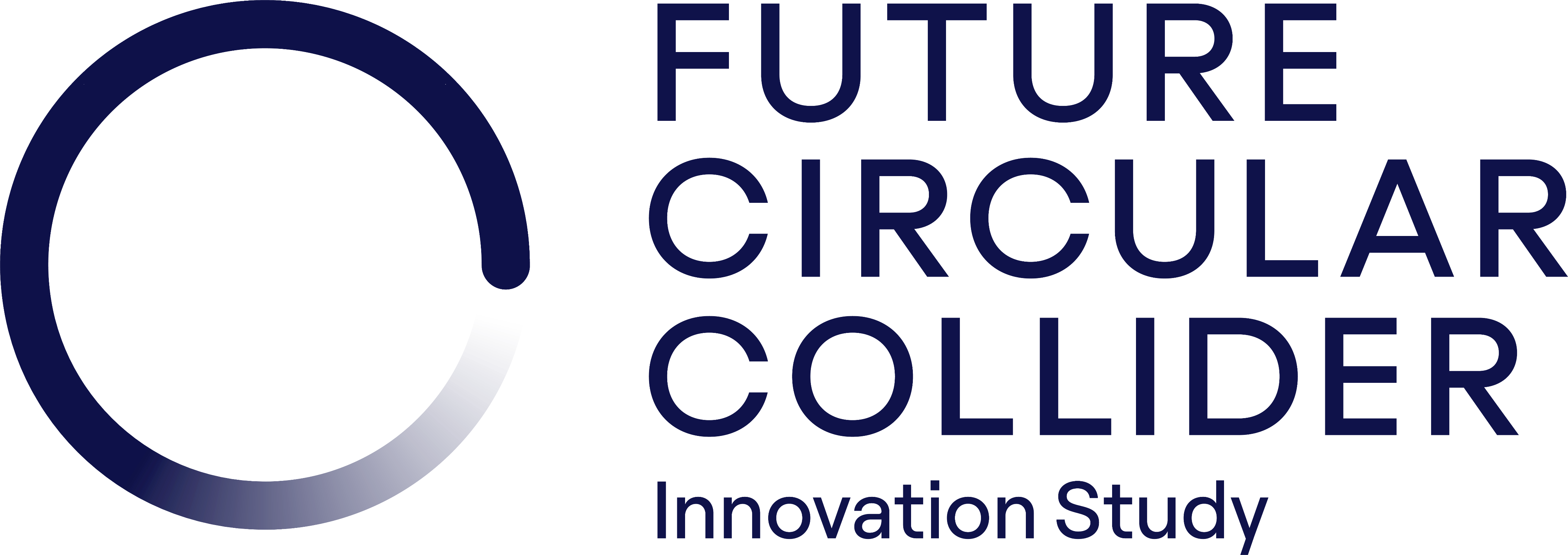 18/06/2025
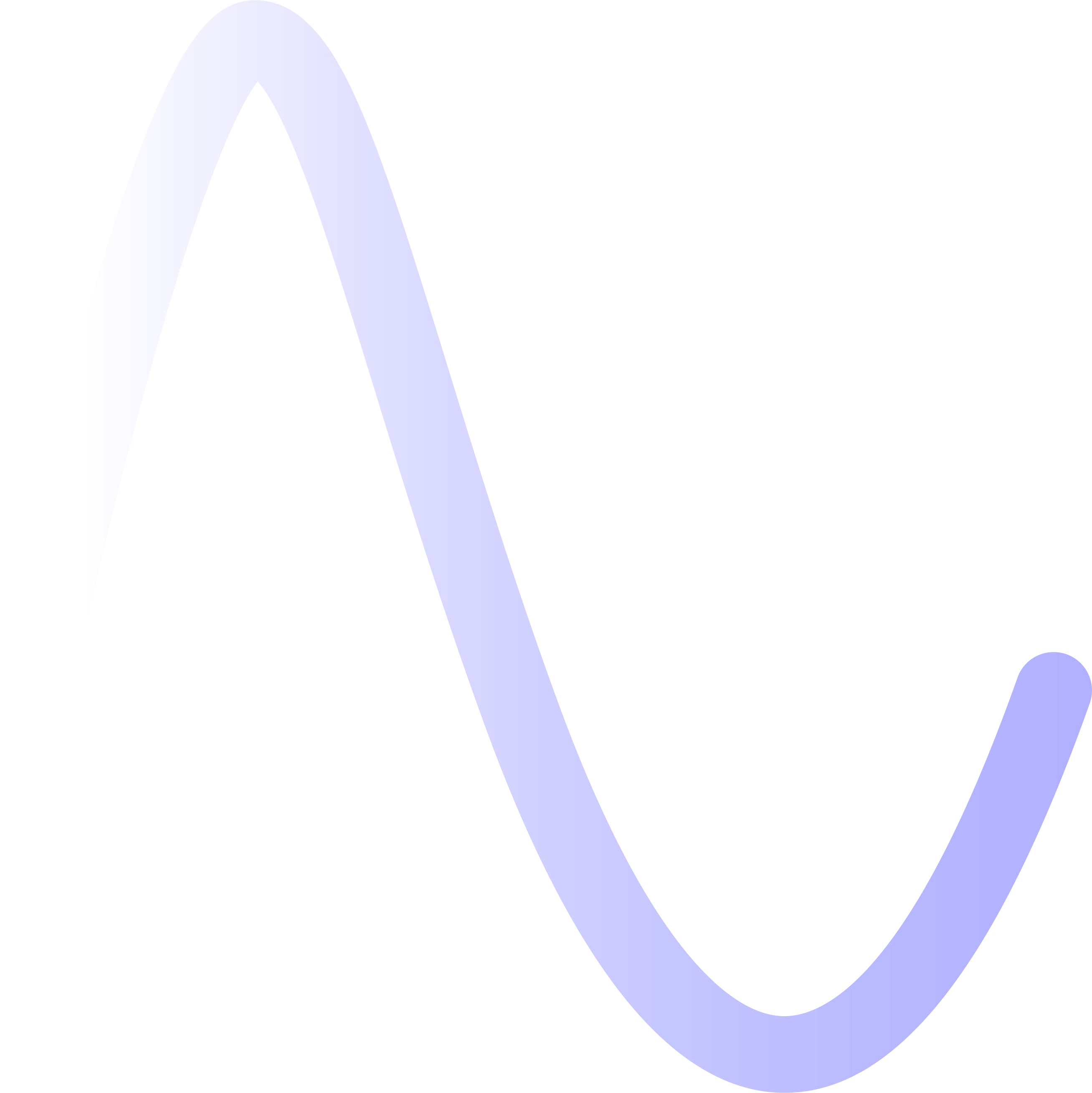 Backup
24
G. Broggi | Collimation studies for future colliders
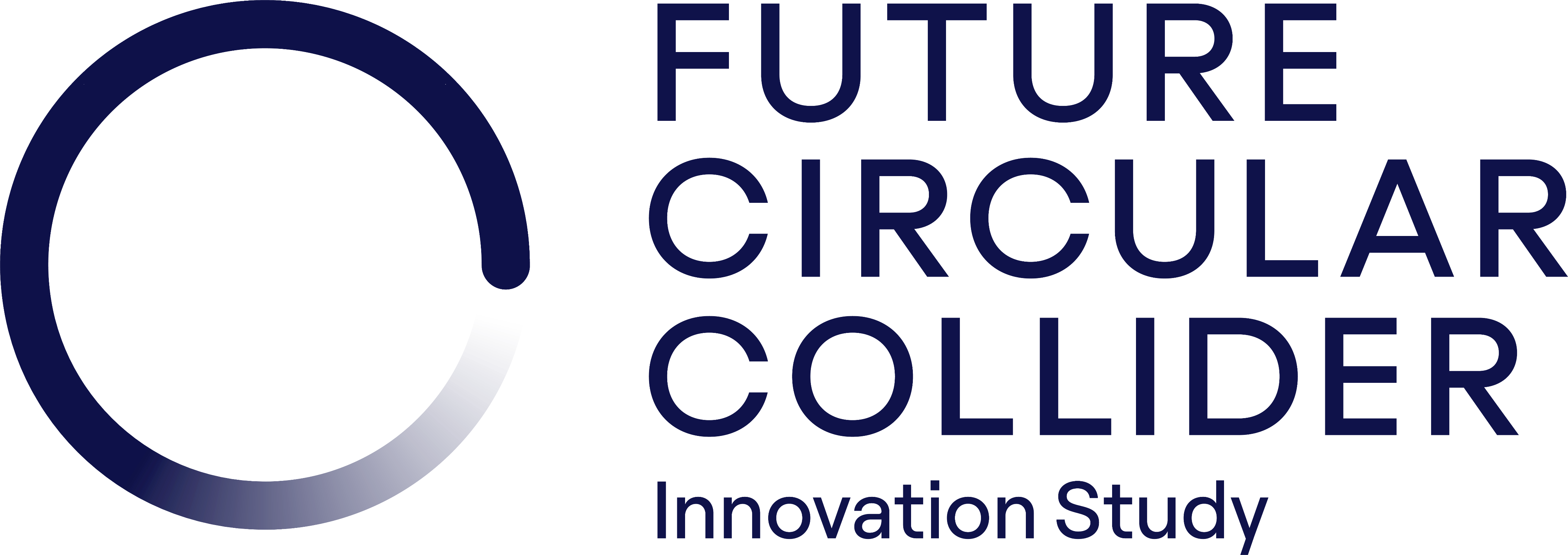 18/06/2025